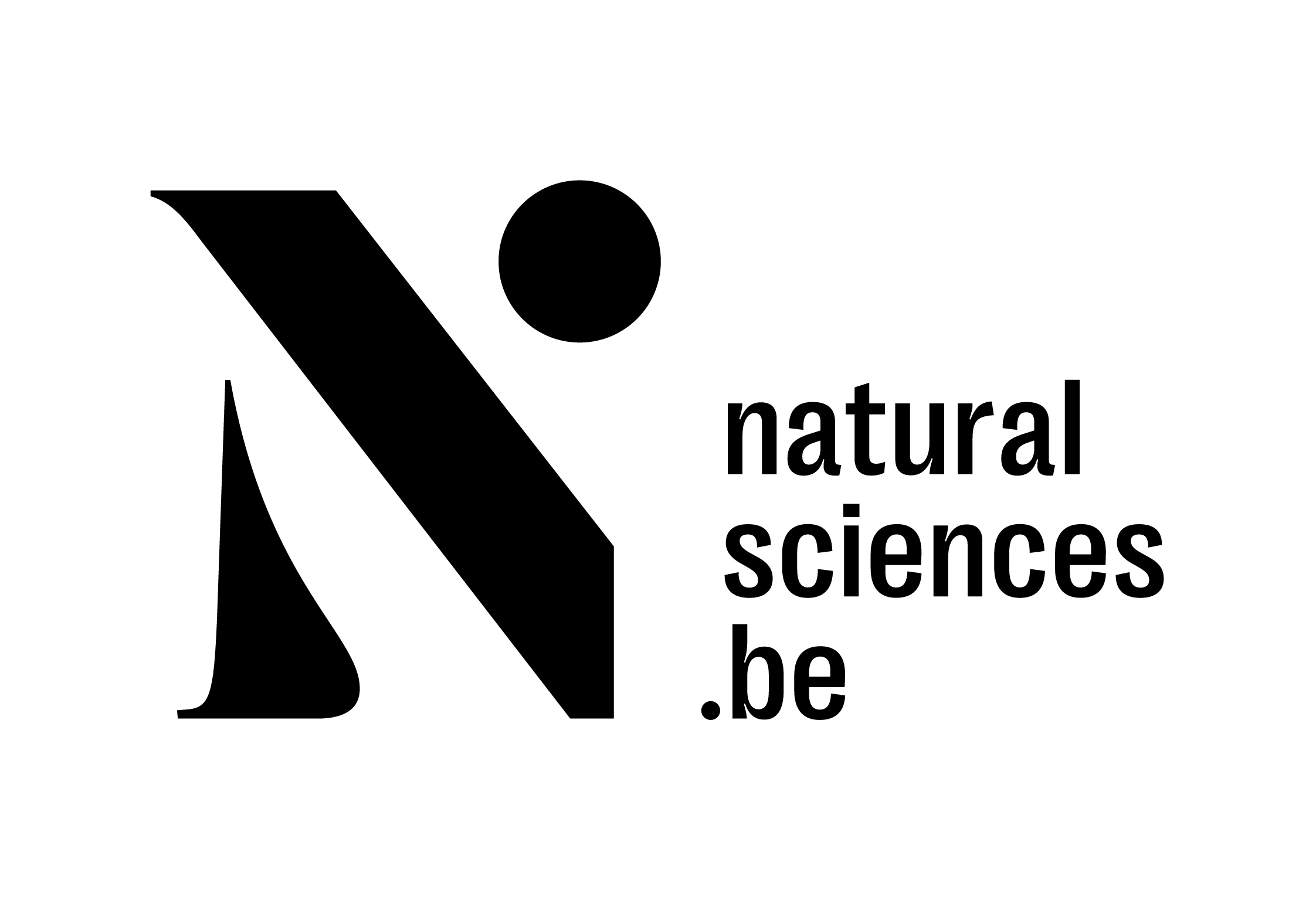 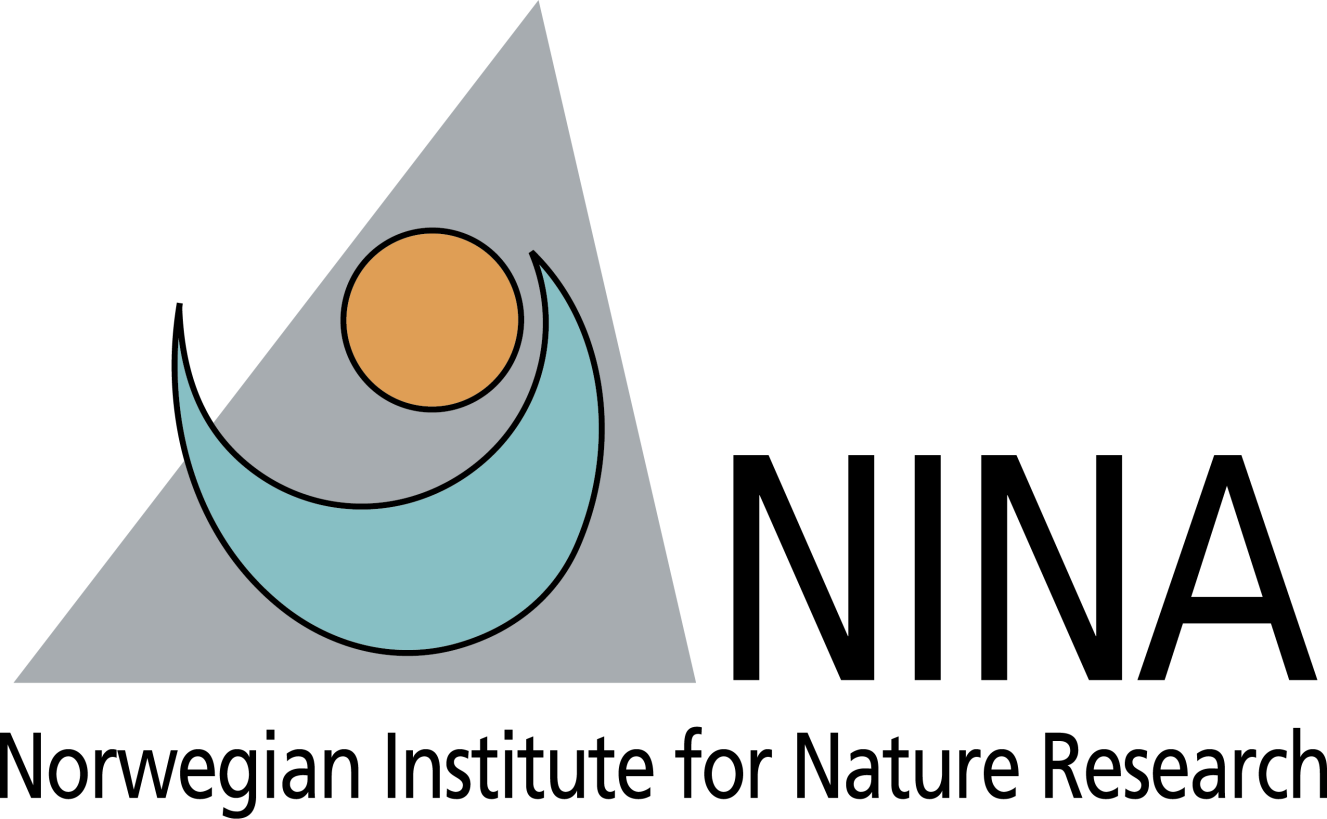 The KM-GBF monitoring framework –status & key messages
Joachim Töpper
Norwegian Institute for Nature Research
Han de Koeijer
RBINS, CHM focal point for Belgium
Online training session on SBSTTA26 topics / April 2nd 2024
History of Agenda item since SBSTTA 25
SBSTTA 25 document requests the AHTEG to: 
Continue work, in particular advice to fill critical caps
Engage with biodiversity related Conventions and organisations
Binary indicators: provide advice on binary indicators wording
Revised metadata for each indicators, in particular those that don’t yet have methodology
Glossary of key terms for binary questions
Take into account work from WG 8j on 4 TK indicators
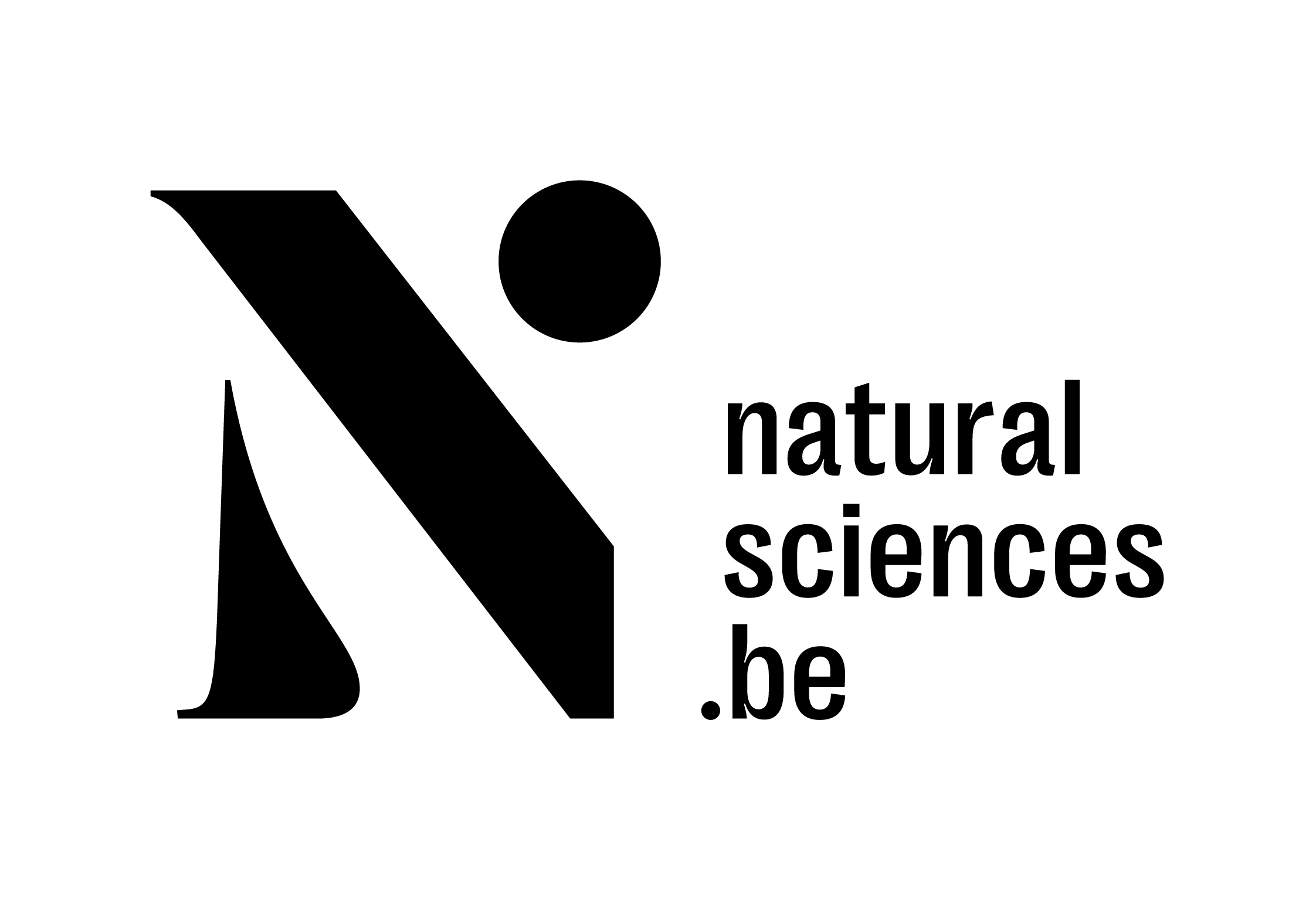 Work SBSTTA 25 towards SBSTTA 26
Working group 8J meeting that looked at 4 TK indicators :  Recommendation WG8J-12/4

BERN III meeting that discussed implementation of the KM-GBF between MEAs and organisations

Online meeting of AHTEG

IAG-technical and scientific cooperation looked at indicators for Goal D and Target 20 and 21 and the Long-term Strategic framework for capacity building and development.

Financial reporting group meeting end of February, Istanbul, Turkiye, to discuss also indicators

EU expert group 22 February

AHTEG in-person meeting in March, Cambridge, UK
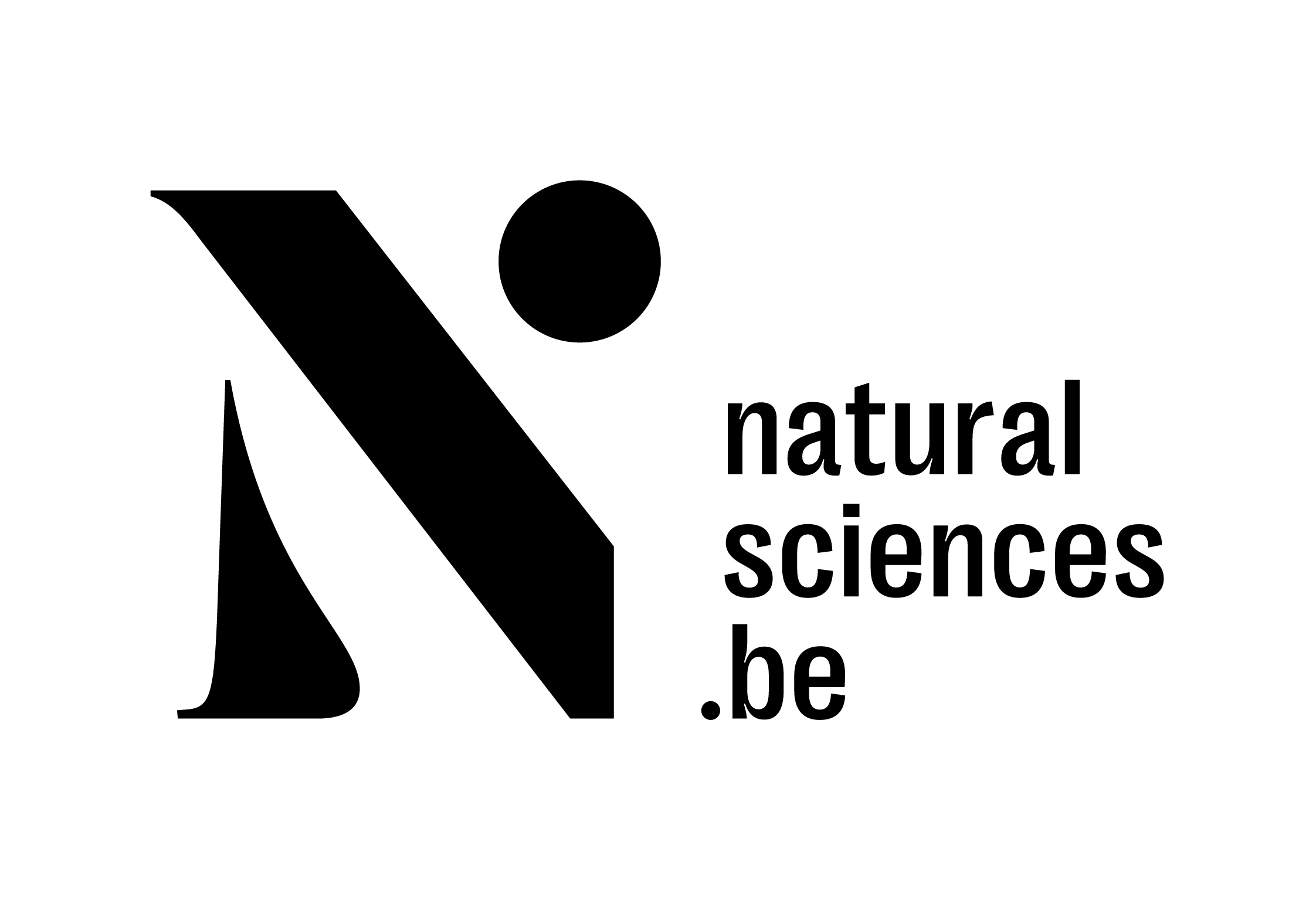 Documents for SBSTTA 26
Deliverables by AHTEG on 1st of April (James Williams)

For Negotiation

Advice – incl 
Draft Decision 

INF14
Metadata (headlines & binary)
Aggregation methodology for binary indicators
Approach to Section C
Glossary
INF19 to follow (mid-April)
Capacity Building
Gap Analysis
Global Biodiversity Observation Systems
Other INF documents
Reports of studies (TK, Finance, ABS …)
Appendix I: list of all indicators
Appendix II: status of headline indicators
Appendix III: gaps
Supplement I: Binary wording suggestions
1st week of April
SBSTTA26/2
INF14
Notification for Parties to collate views
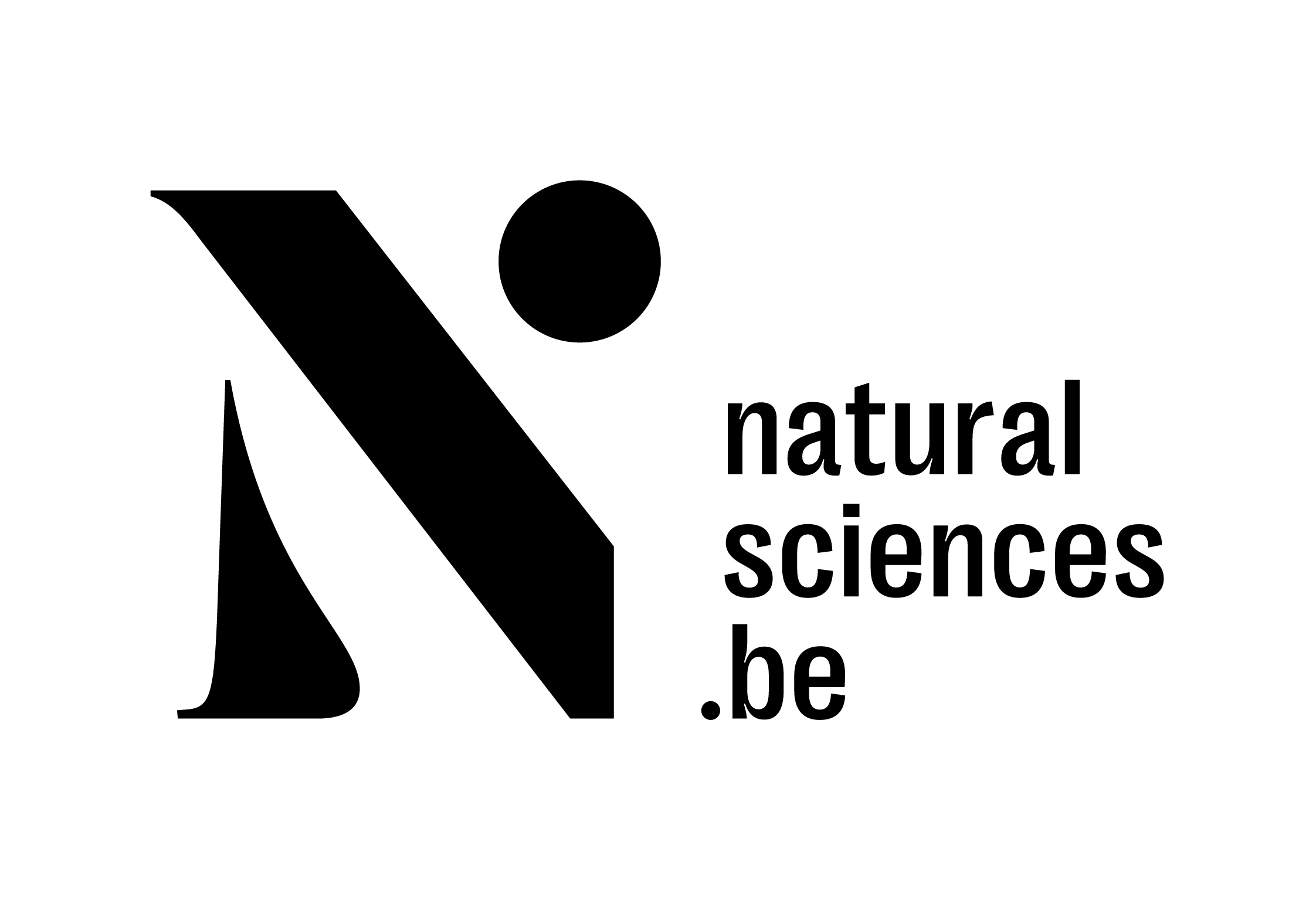 AHTEG Outputs (1)
CBD/SBSTTA/26/2 which has three Annexes and one Appendix:
Annex I: List of headline, binary, component and complementary indicators*  
Annex II: Summary of the status of each headline indicator 
Annex III: Summary of research and knowledge gaps
Appendix I: Advice on the wording of the binary questions

CBD/SBSTTA/25/2, which became CBD/SBSTTA/25/REC/1 
and its Annexed list of binary indicator questions
* This list includes a revised list of component and complementary indicators as well as proposed wording changes to the headline indicators (wording changes are proposed for technical reasons on the basis of the methodological work as described in the metadata). It also includes recommended disaggregations of the headline indicators.
AHTEG Outputs (2)
CBD/SBSTTA/26/INF/14
Section 1: Metadata for each headline and binary indicator
Section 2: Taking section C of the Framework into account when implementing the monitoring framework, including guidance on monitoring people and biodiversity and ecosystem approaches
Section 3: Overarching guidance on using the monitoring framework 

CBD/SBSTTA/26/INF/19
Section 4: Gaps and opportunities to improve the implementation and future development of the monitoring framework (to be provided mid-April)
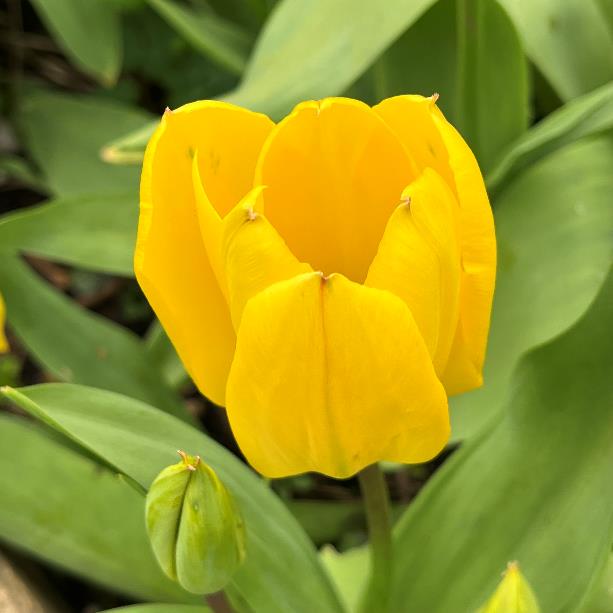 Status of Headline Indicators
#Indicator / Methodology maintained by one or more organizations
Related agenda items at SBI-4
Review of implementation: progress in national target setting and the updating of national biodiversity strategies and action plans

Mechanism for planning, monitoring, reporting and review: 
Preparations for an open-ended forum for voluntary country review
Monitoring framework and procedures for the global review of progress in the implementation of the Kunming-Montreal Global Biodiversity-Framework
Finalization of the reporting templates (with indicators)

Technical and scientific cooperation (TSC): 
selection of regional and/or sub-regional tsc centers 
Capacity building and development long term strategic Framework (indicators for review)

Knowledge management : Knowledge management component of the KM-GBF

NBSAP and indicators during side events?
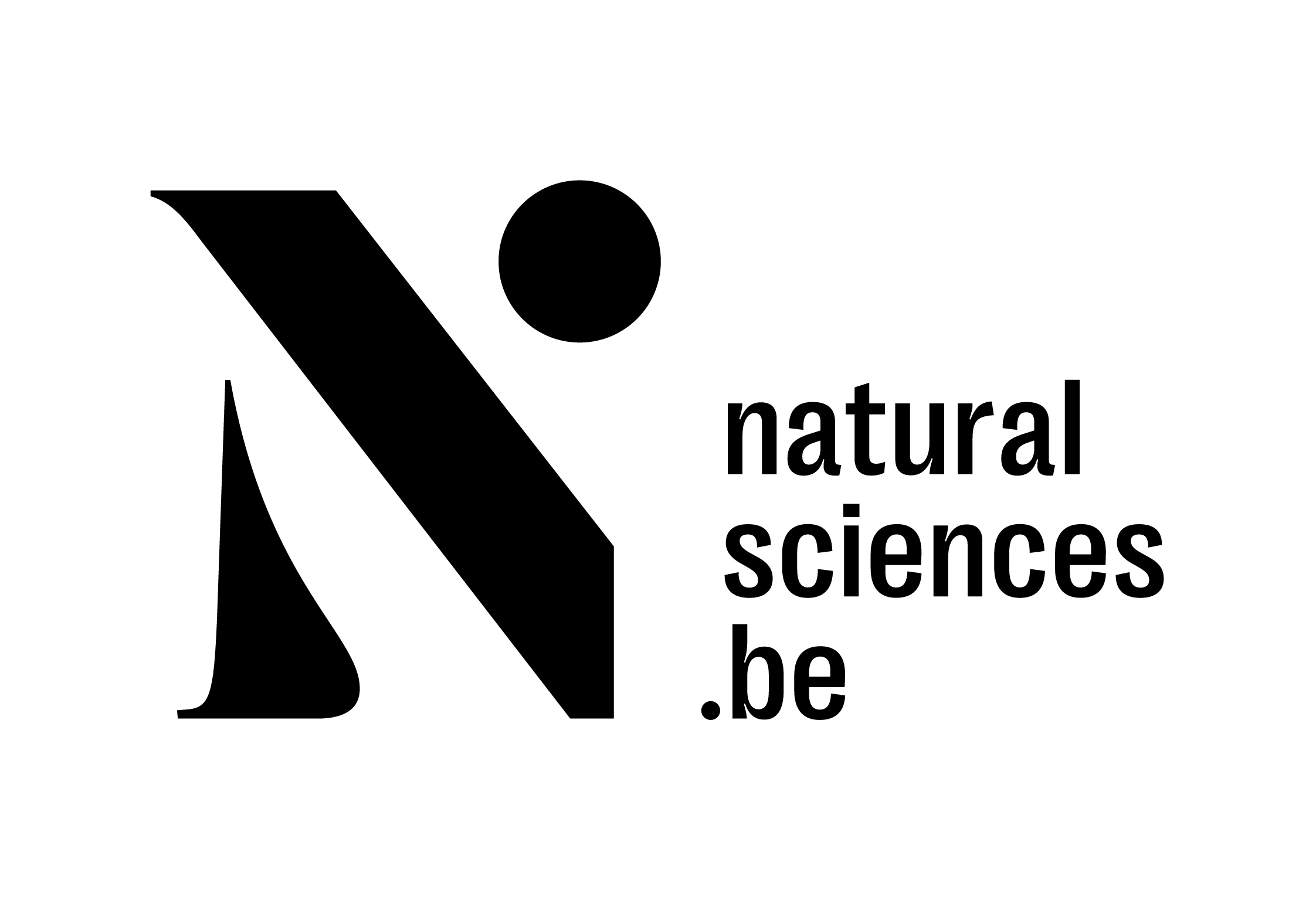 Compilation of views from parties
Meta data for each indicator

Explanatory information on binary indicators questions

Guidance methodologies for global indicators

Glossary of key terms

Vilm meeting (8-11 April) will need input from scientist/parties on these questions
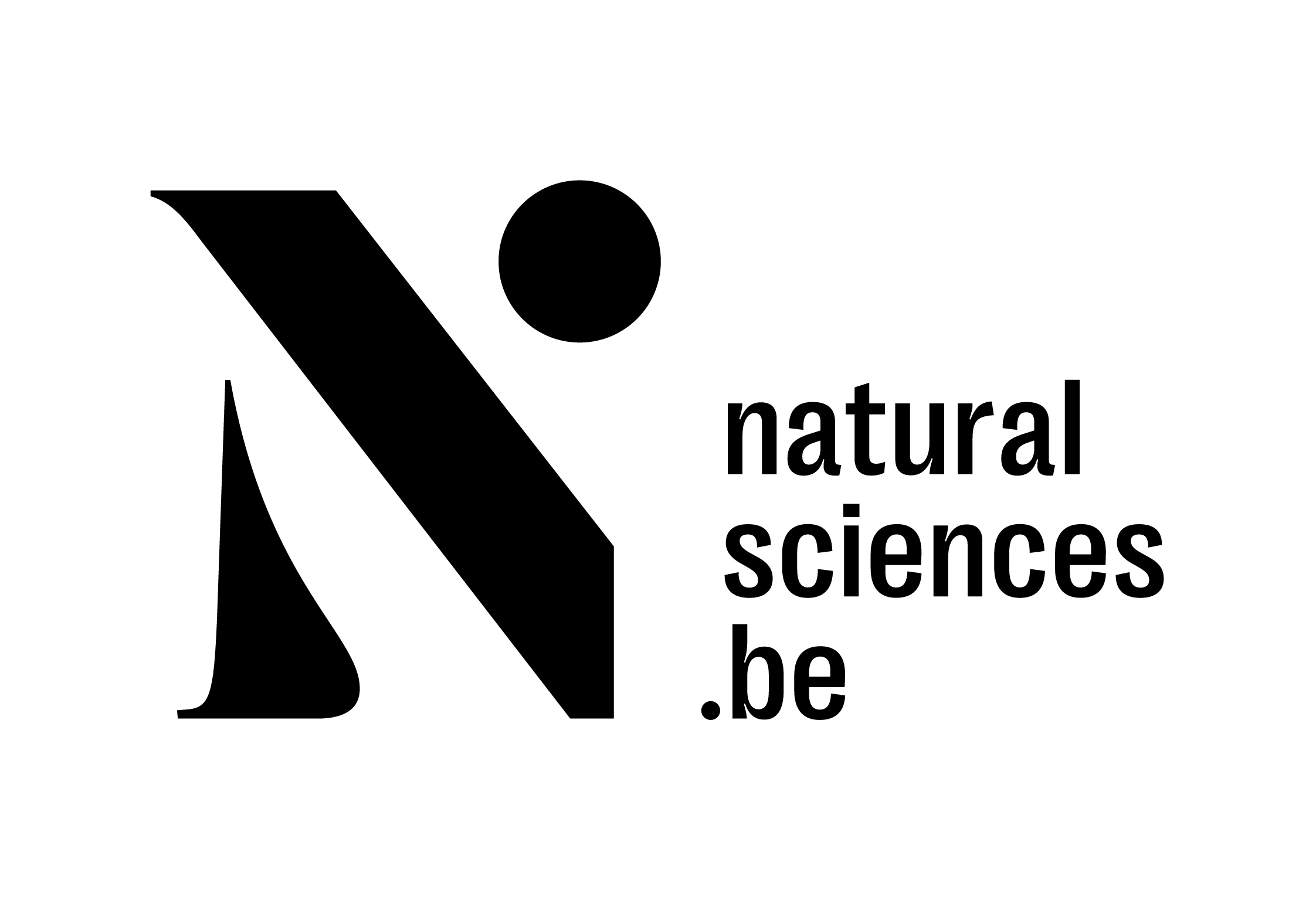 Monitoring frameworkcurrent status &important issues
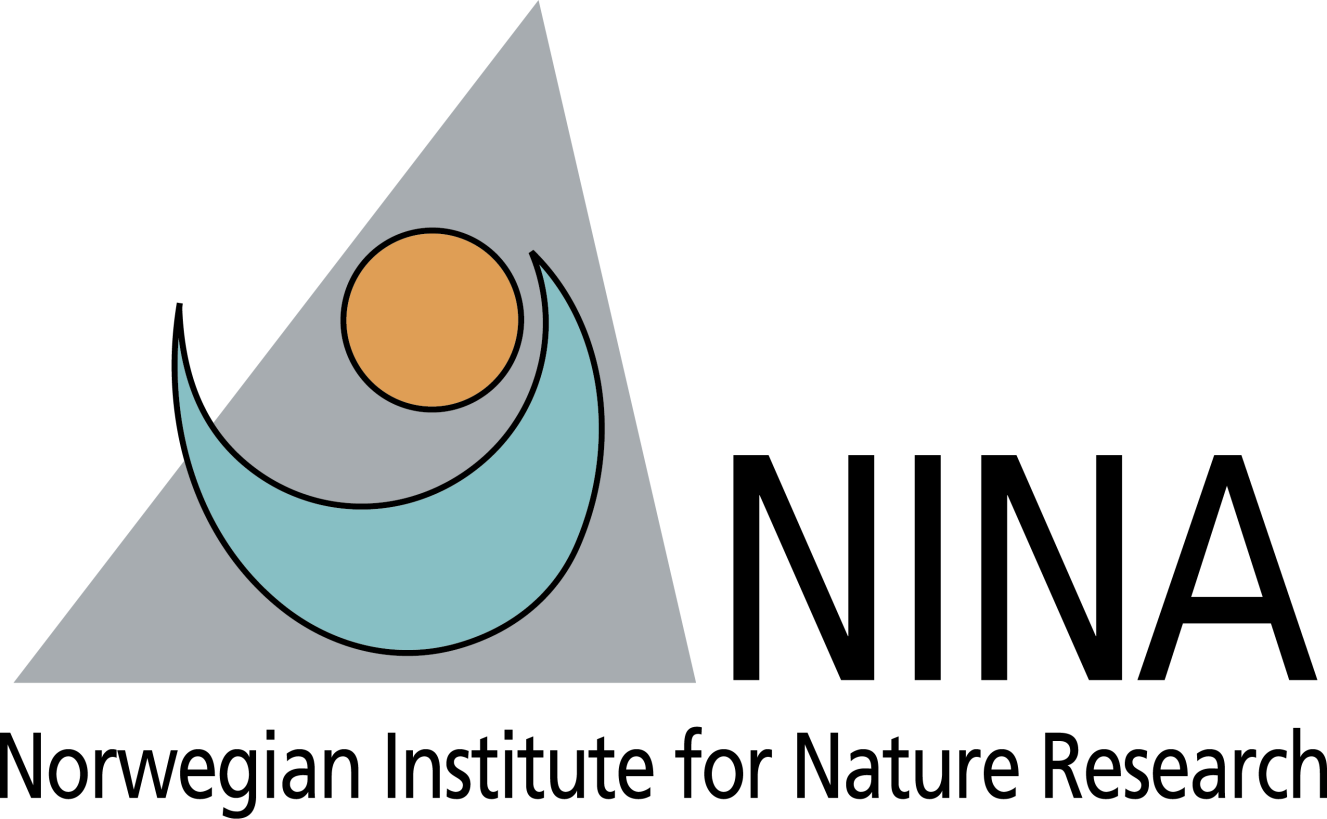 Indicator status Oct. 2023:(Headline indicators)  1. Methods not yet developed, and a process needs to be established to develop these2. Methods not yet developed, but a process is underway to develop them, led by one or more organisations, to develop them3.  Methods developed (or partially developed) and tested/piloted, but data not yet widely available (and/or collection not yet underway). (Indicator/,Methodology maintained by an organization(s))4. Methods established, data being compiled, and indicator operational in at least some countries, but further investment in methods ongoing and/or further (data collection required).5. Methods established, data being compiled and accessible, and indicator operational for most/all countries.
Source: Annex 1 in Report from AHTEG’s 3rd meeting (Montreal, Canada, 3–6 October 2023)

https://www.cbd.int/doc/c/f22d/ab58/236acdd54779ab58b97aecf1/ind-ahteg-2023-03-02-en.pdf
?...to be first discussed by the Expert Group on Financial Reporting which was established in notification 2023-067
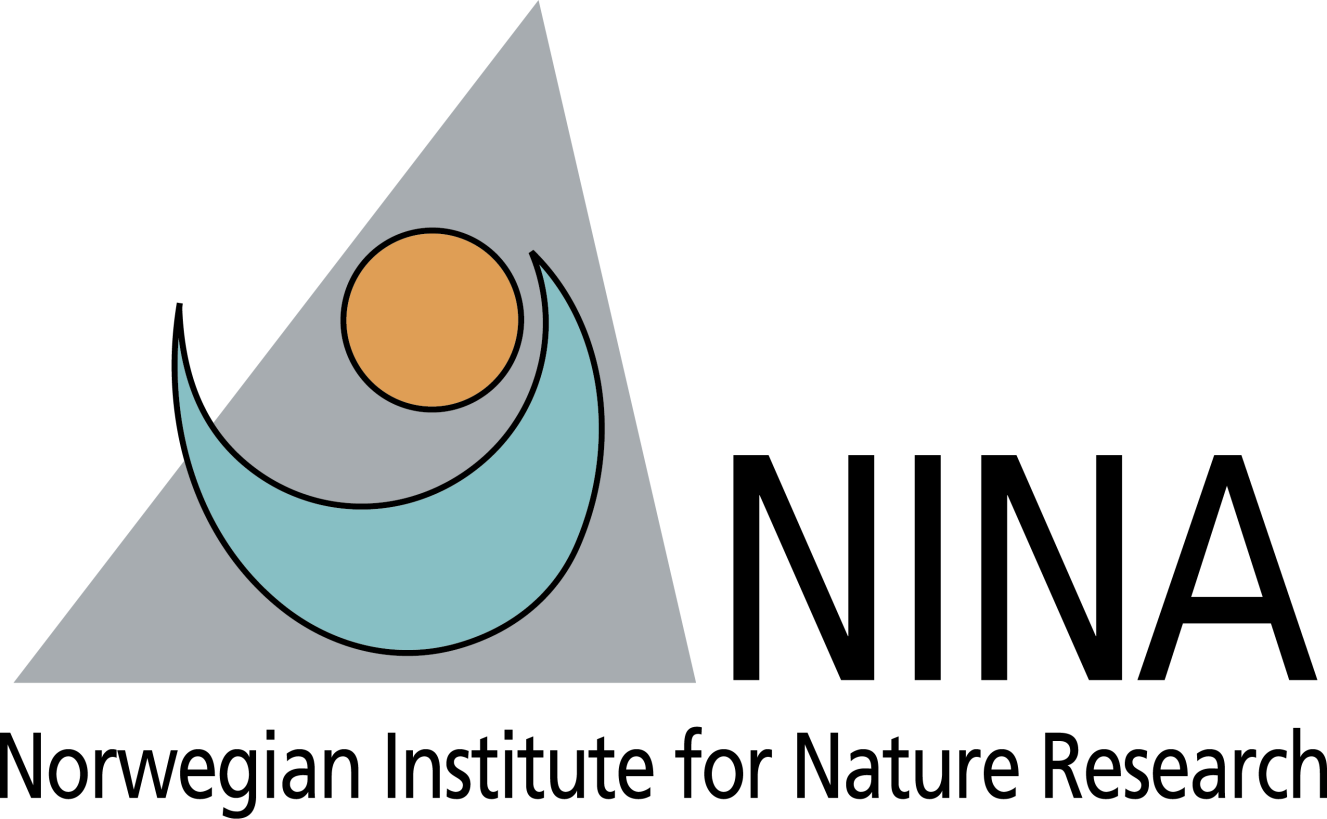 Indicator status March 2024:(Headline indicators)  1. Methods not yet developed, and a process needs to be established to develop these2. Methods not yet developed, but a process is underway to develop them, led by one or more organisations, to develop them3.  Methods developed (or partially developed) and tested/piloted, but data not yet widely available (and/or collection not yet underway). (Indicator/,Methodology maintained by an organization(s))4. Methods established, data being compiled, and indicator operational in at least some countries, but further investment in methods ongoing and/or further (data collection required).5. Methods established, data being compiled and accessible, and indicator operational for most/all countries.
Source: Annex 2 in Report from the AHTEG’s 6th meeting
(Cambridge, UK, March 2024)
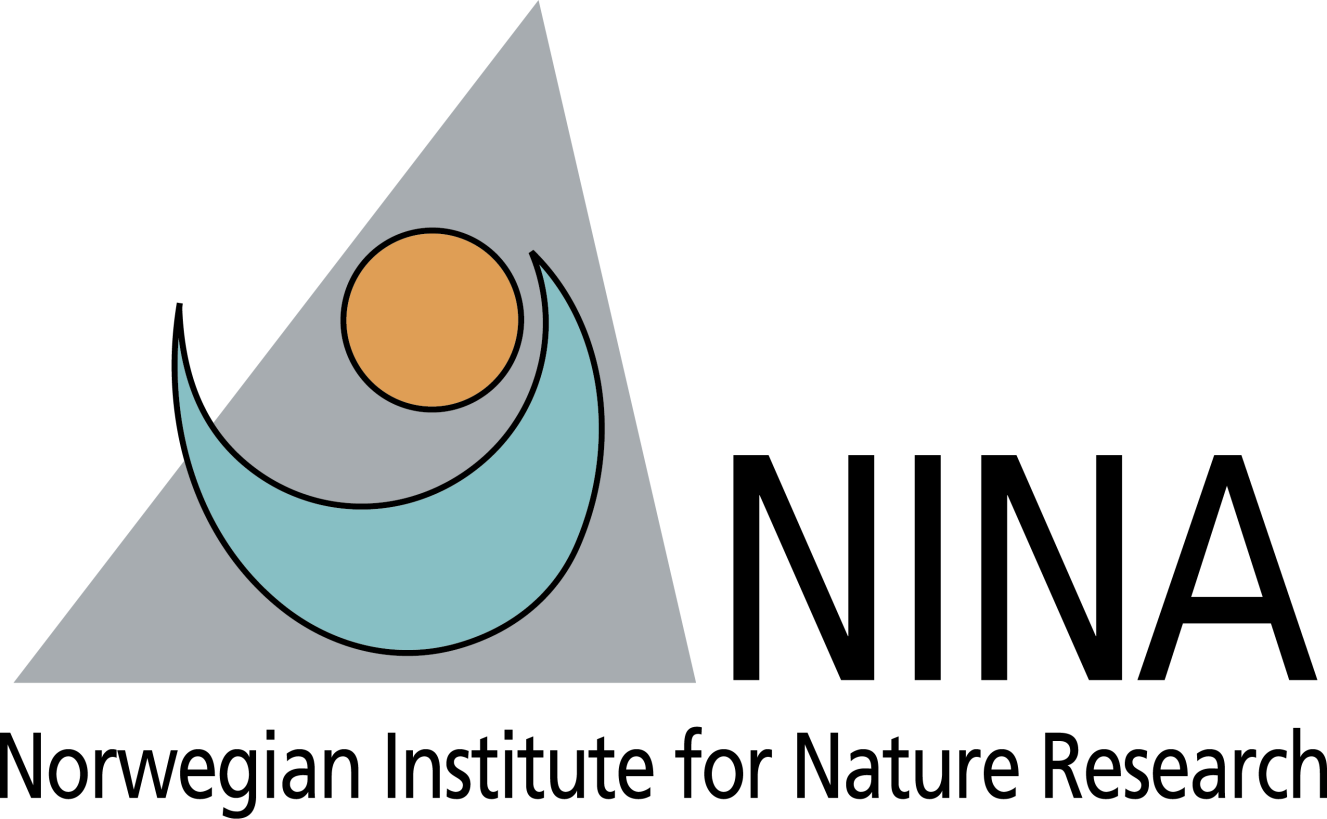 Bold numbers indicate change since Oct. 2023
A.1 & 1.2 Red List of Ecosystems (4) 
A.2 & 1.3 Extent of natural ecosystems (3, 4)
A.3 & 4.1 Red List index (5 SDG)
A.4 & 4.2 The proportion of populations within species with a genetically effective population size > 500 (3-4)
1.1 Percent of land and seas covered by biodiversity-inclusive spatial plans (1)
2.2 Area under restoration (2-3, 4)
3.1 Coverage of protected areas and OECMS (4-5)
5.1 Proportion of fish stocks within biologically sustainable levels (5 SDG)
6.1 Rate of invasive alien species establishment (3, 4)
7.1 Index of coastal eutrophication potential (4 SDG)
7.2 Pesticide environment concentration (1, 3)

Binary instead of headline indicator for 
target 8 (reduce climate change impacts)
Headline indicatorsrelated to Goal A (condition of nature) and Targets 1-8 (condition of nature & nature management)
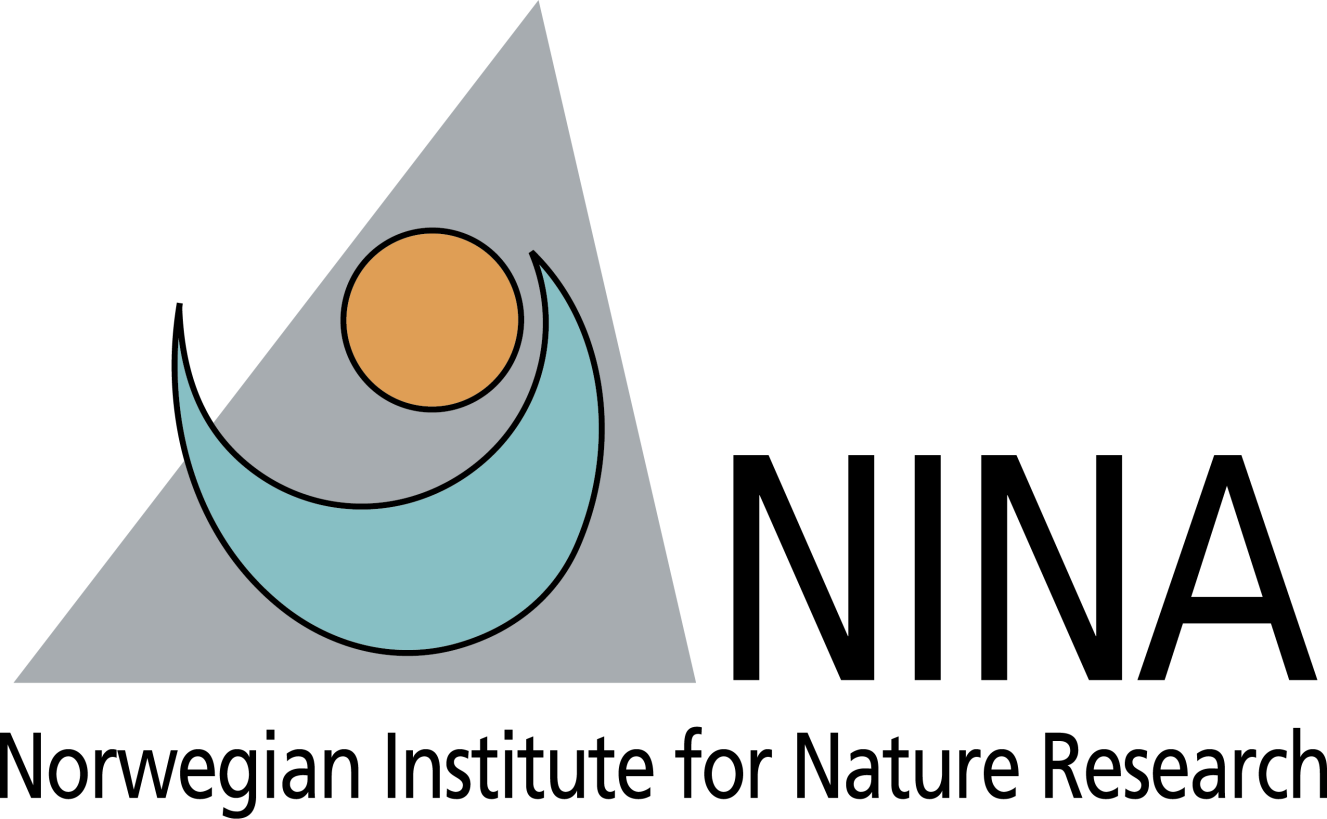 see www.post-2020indicators.org
Bold numbers indicate change since Oct. 2023
B.1 & 11.1 Services provided by ecosystems (2, 3)
C.1 & 13.1 Indicator on monetary benefits received (2)
C.2 & 13.2 Indicator on non-monetary benefits (2)
9.1 Benefits from the sustainable use of wild species (1)
9.2 Percentage of the population in traditional employment (3)
10.1 Proportion of agricultural area under productive and sustainable agriculture (4 SDG)
10.2 Progress towards sustainable forest management (5 SDG)
12.1 Average share of the built-up area of cities that is green/blue space for public use for all (4, 5 SDG)
Headline indicatorsrelated to Goal B (sustainable use)andGoal C (fair sharing) and Targets 9-13 (sustainable use and fair sharing)
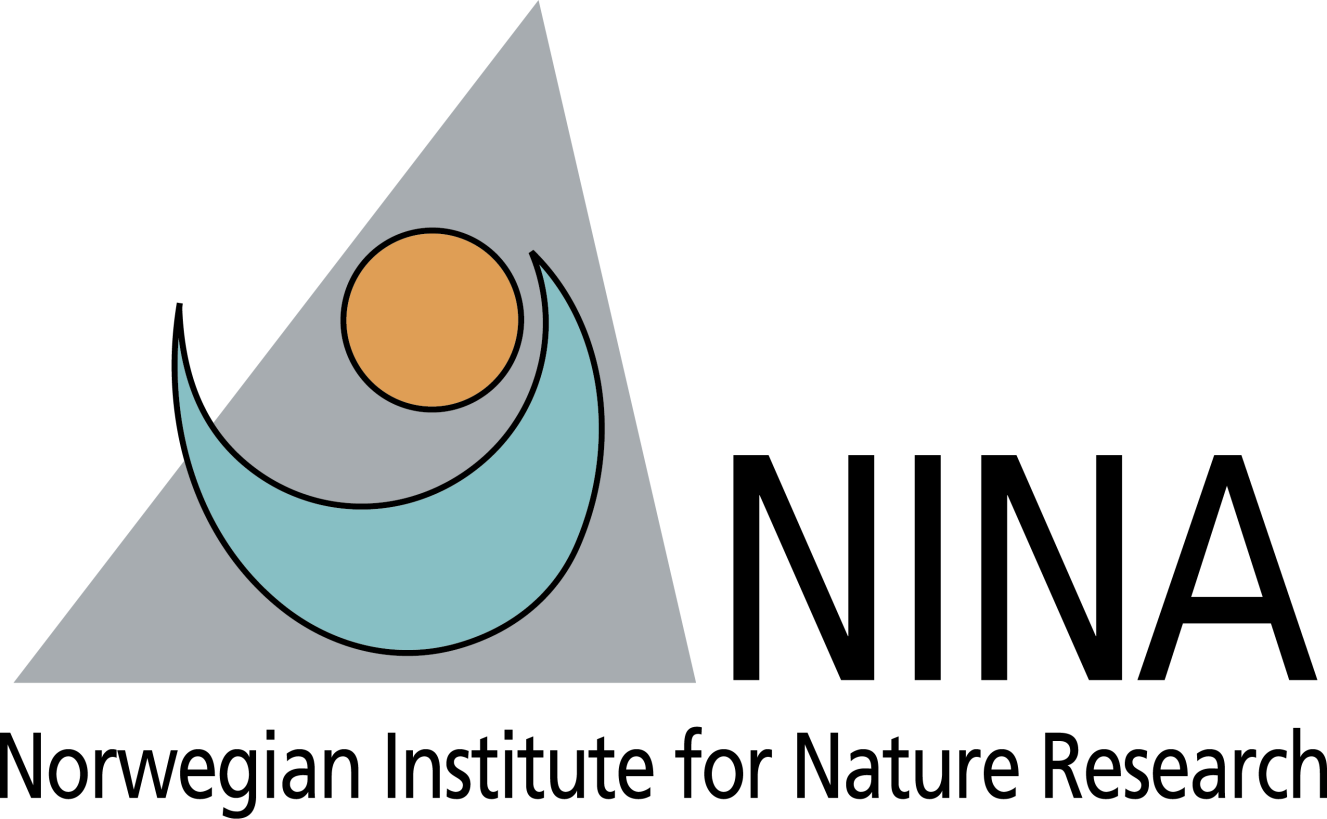 see www.post-2020indicators.org
Bold numbers indicate change since Oct. 2023
D.1 & 19.1 International public funding, including official development assistance (ODA) for conservation and sustainable use of biodiversity and ecosystems (?, 5)
D.2 & 19.2 Domestic public funding on conservation and sustainable use of biodiversity and ecosystems (?, 4)
D.3 & 19.3 Private funding (domestic and international) on conservation and sustainable use of biodiversity and ecosystems (?, 2)
15.1 Number of companies reporting on disclosures of risks, dependencies and impacts on biodiversity (1, 2)
18.1 Positive incentives in place to promote biodiversity conservation and sustainable use (?, 4)
18.2 Value of subsidies and other incentives harmful to biodiversity, that have been eliminated, phased out or reformed (?, 3)
21.1 Indicator on biodiversity information for monitoring the global biodiversity framework (2)

Binary instead of headline indicators for targets 14, 16, 17, 20, 22, and 23
Headline indicatorsrelated to Goal D (act) and Targets 14-23 (implementation)
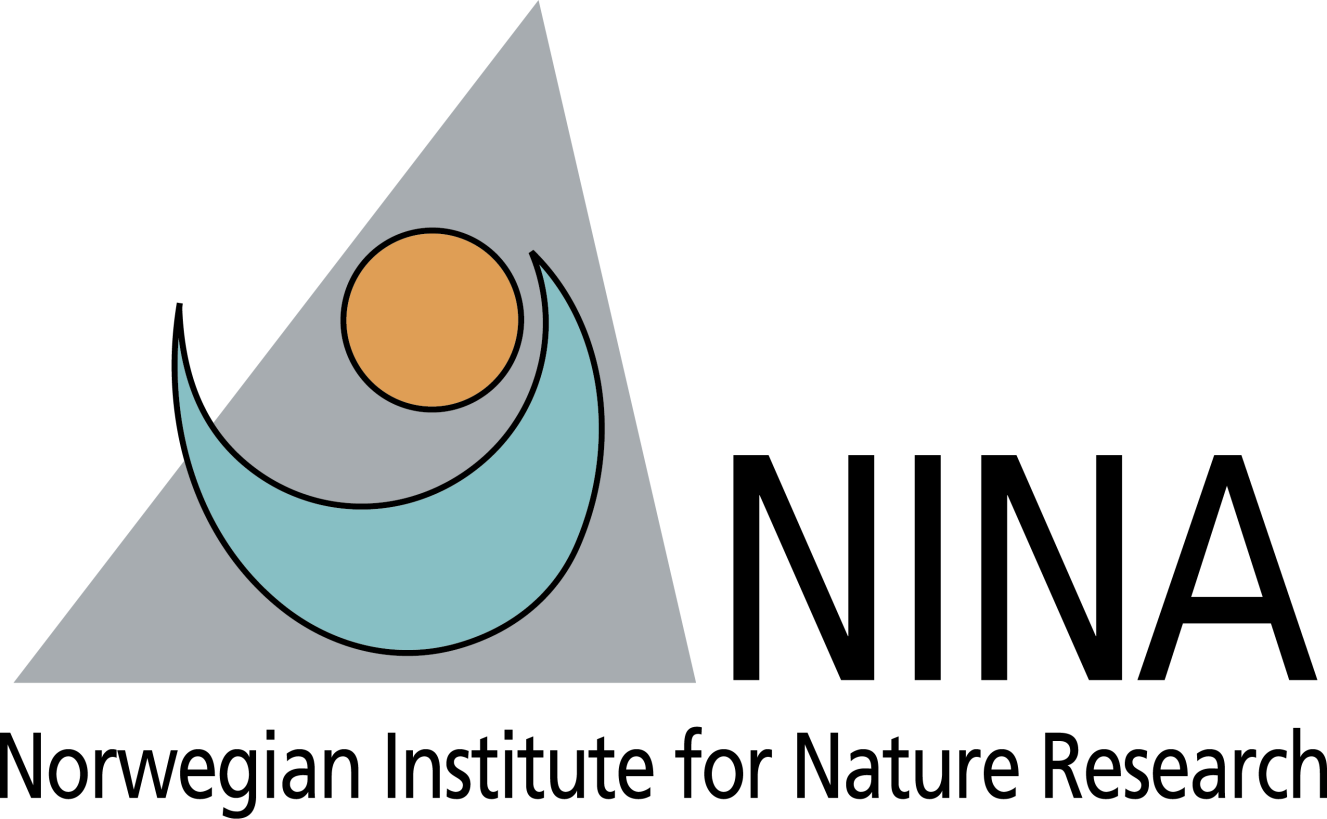 see www.post-2020indicators.org
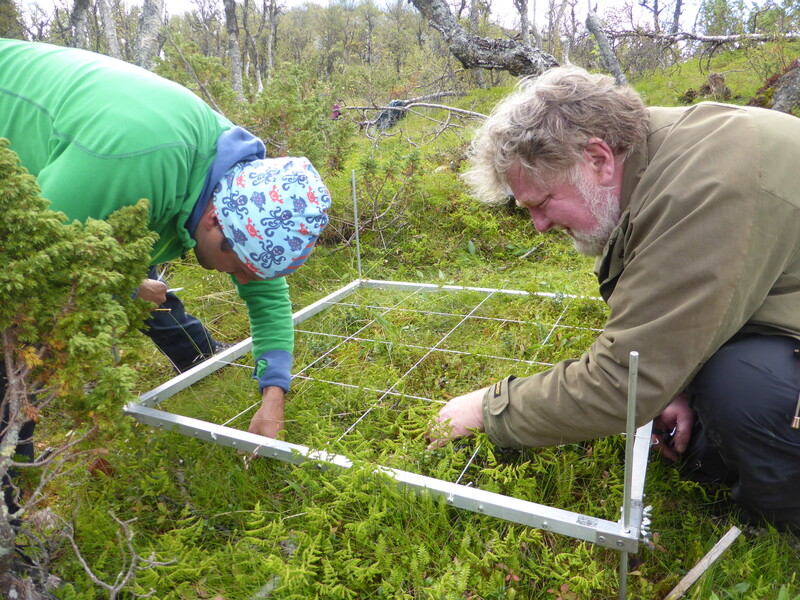 Let’s take a closer look at some of the headline indicators
Joachim taking a close look…
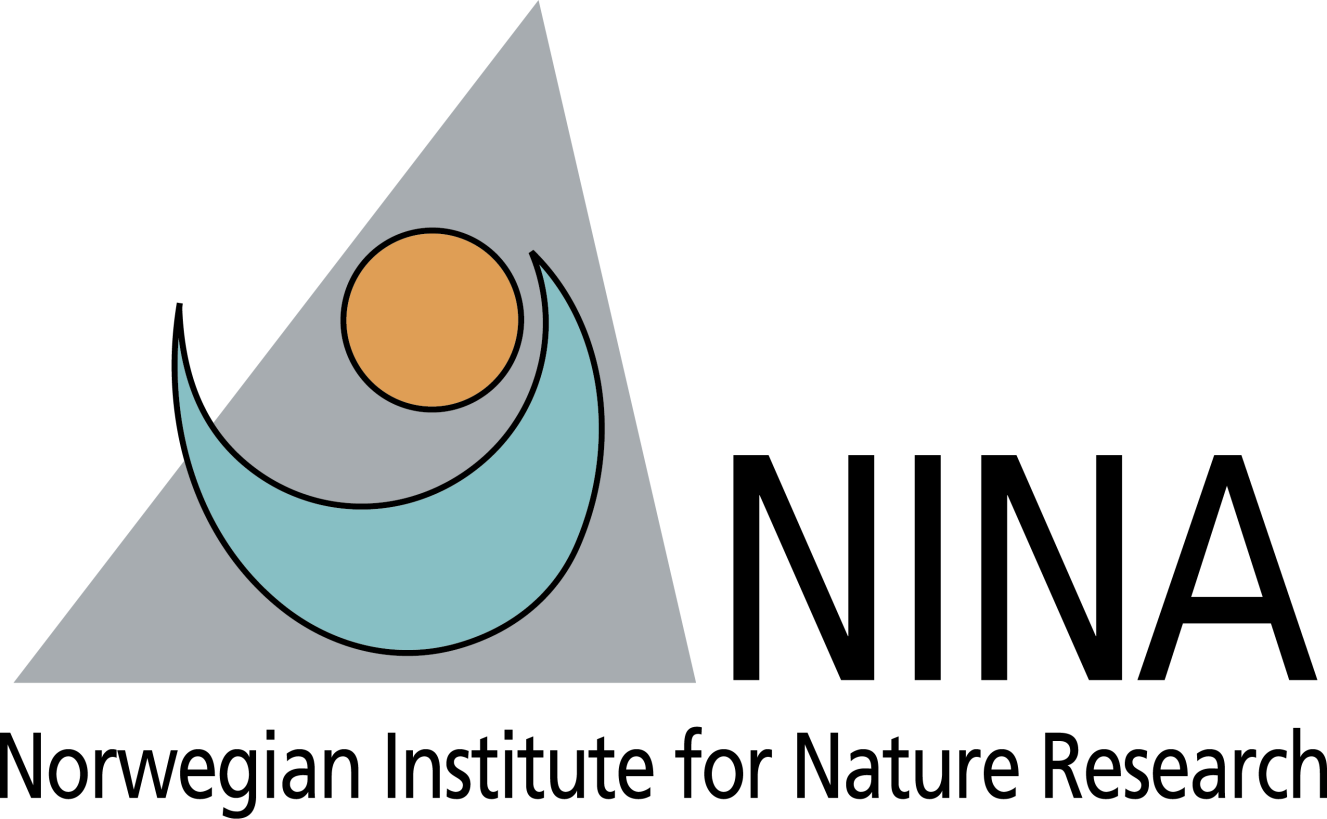 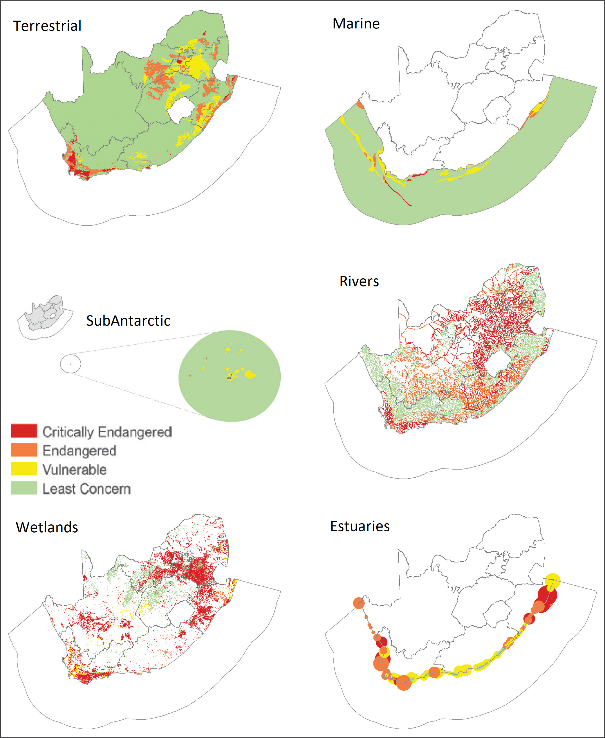 Red List of Ecosystems (A.1 & 1.2, [4])
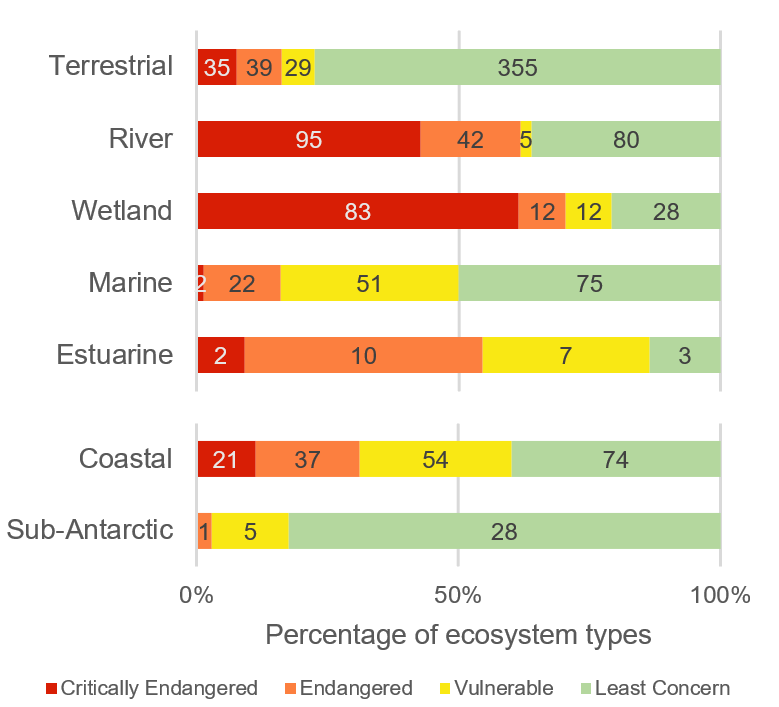 Red List of Ecosystems assessments for South Africa, from the National Biodiversity Assessment in 2018
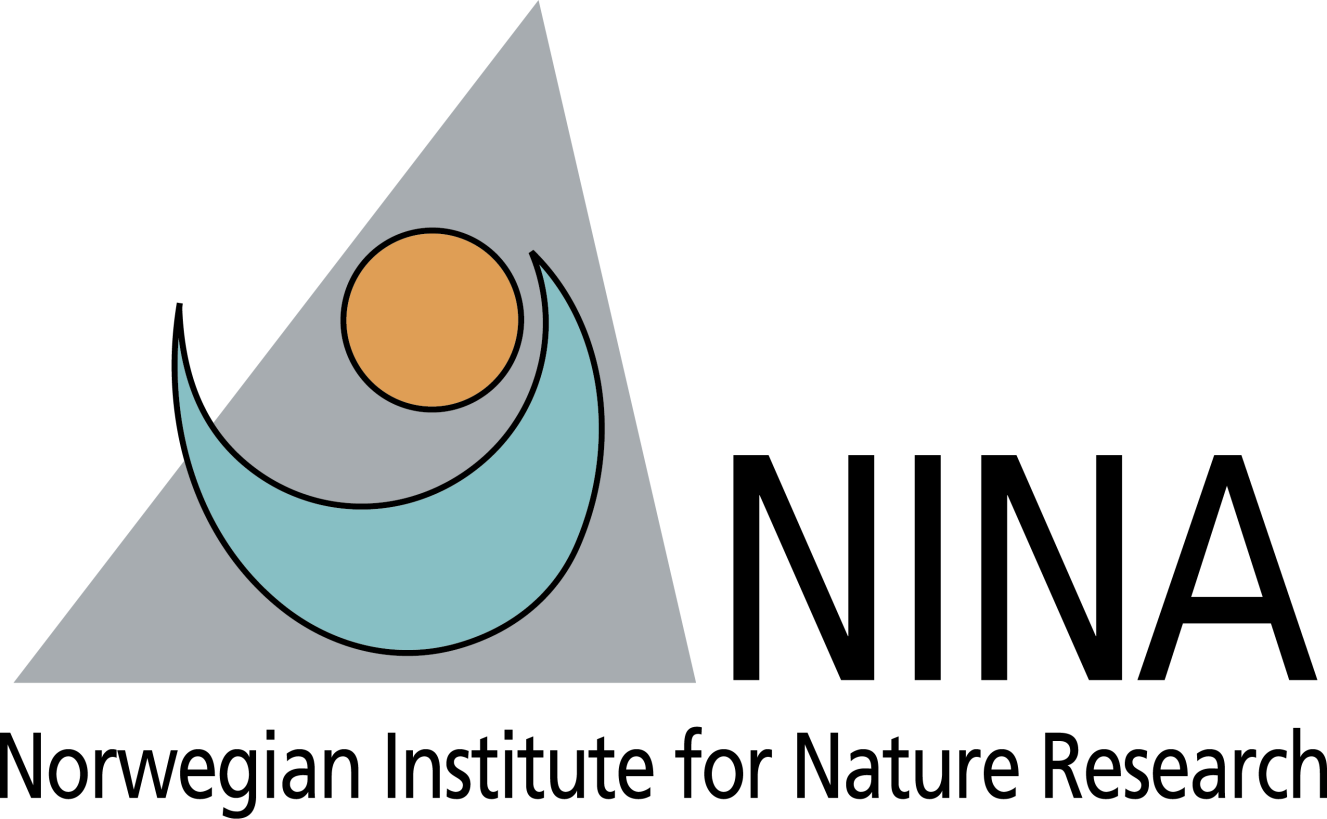 The Red List Index of ecosystems (RLIe) summarises risk or threat status across sets of ecosystem types, based on the proportion of ecosystems in each Red List risk category (Rowland et al. 2020).
Red List of Ecosystems (A.1 & 1.2, [4])
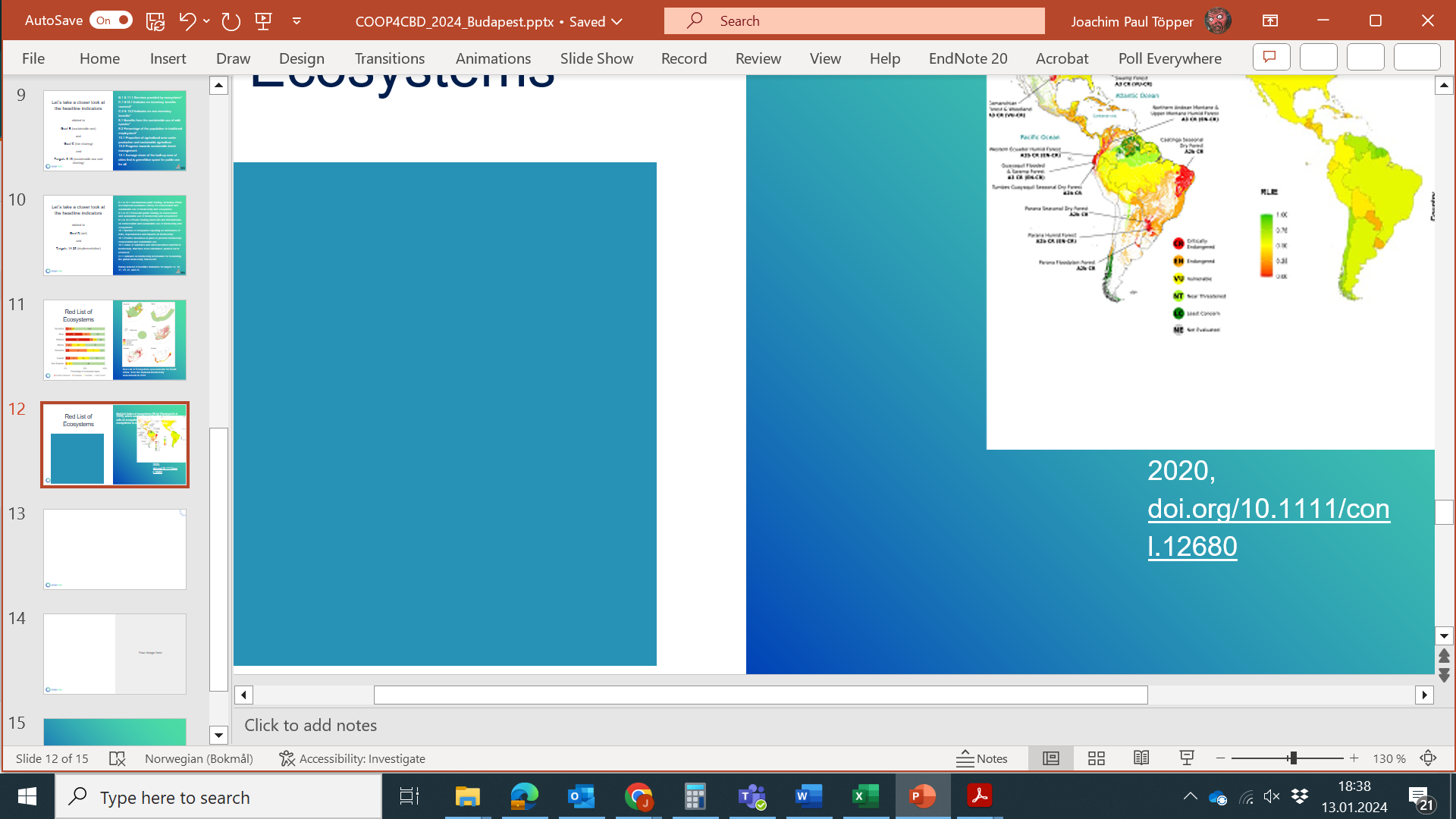 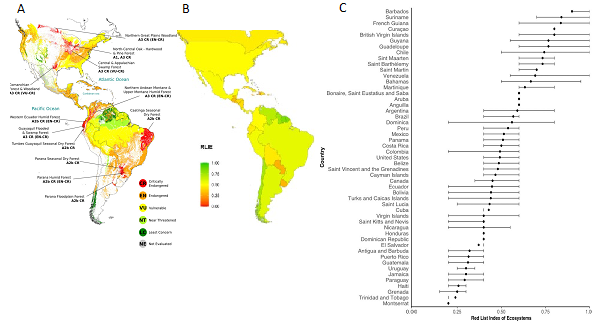 A) Ferrer-Paris et al. 2019
doi.org/10.1111/conl.12623

B & C) adapted from Rowland et al. 2020, doi.org/10.1111/conl.12680
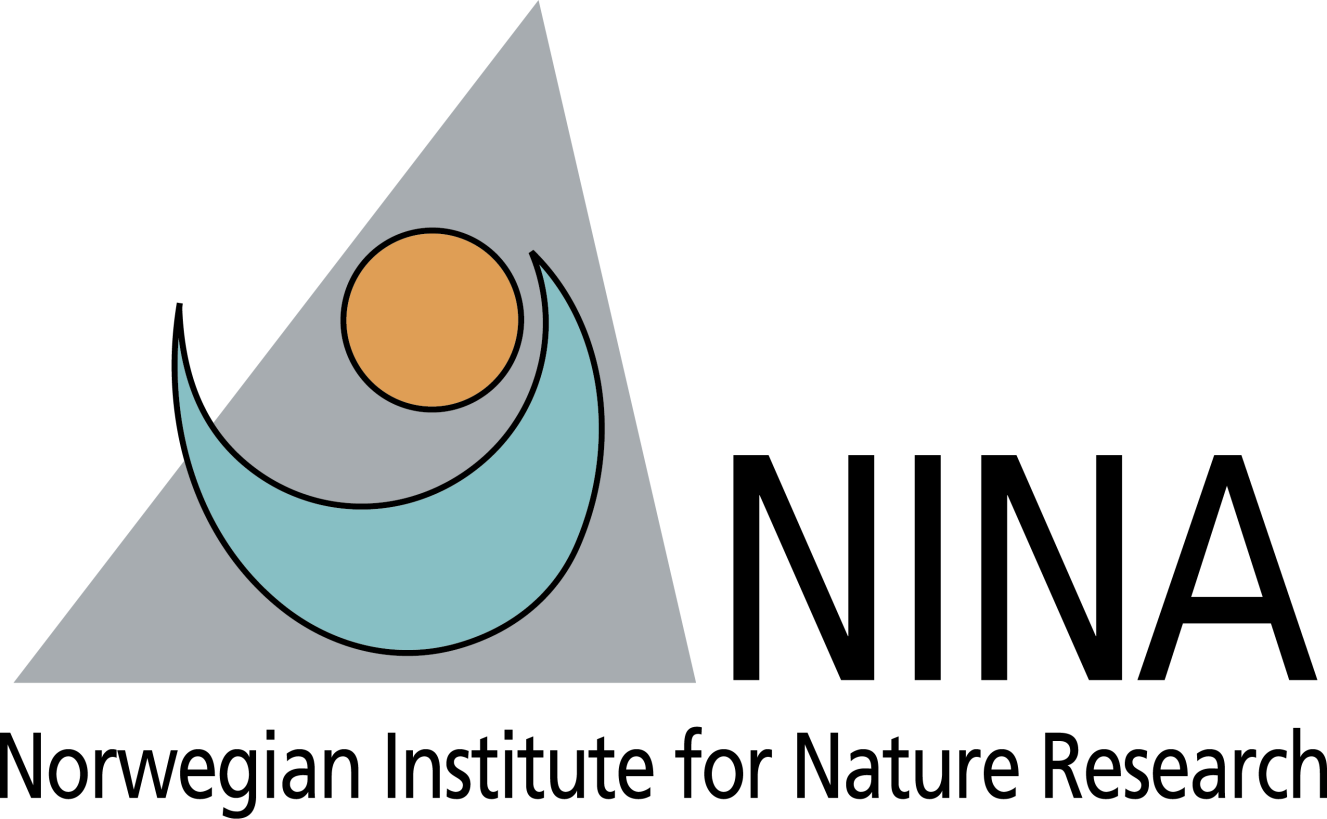 Red List of Ecosystems (A.1 & 1.2, [4])
Global availability?
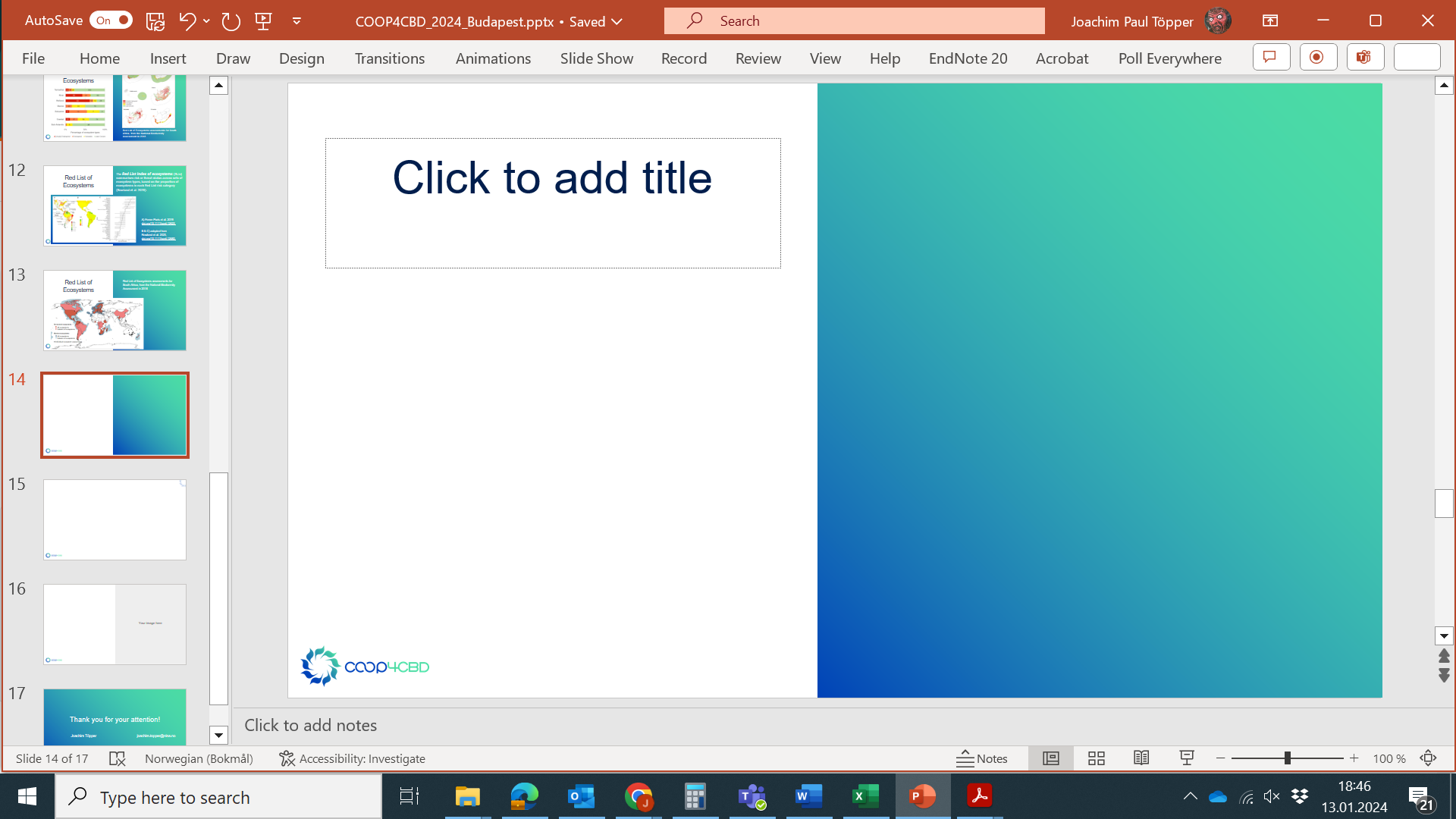 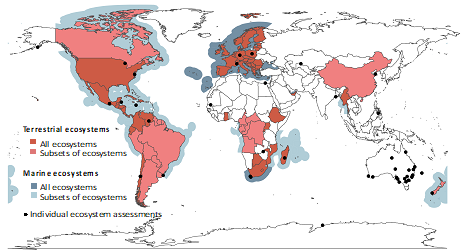 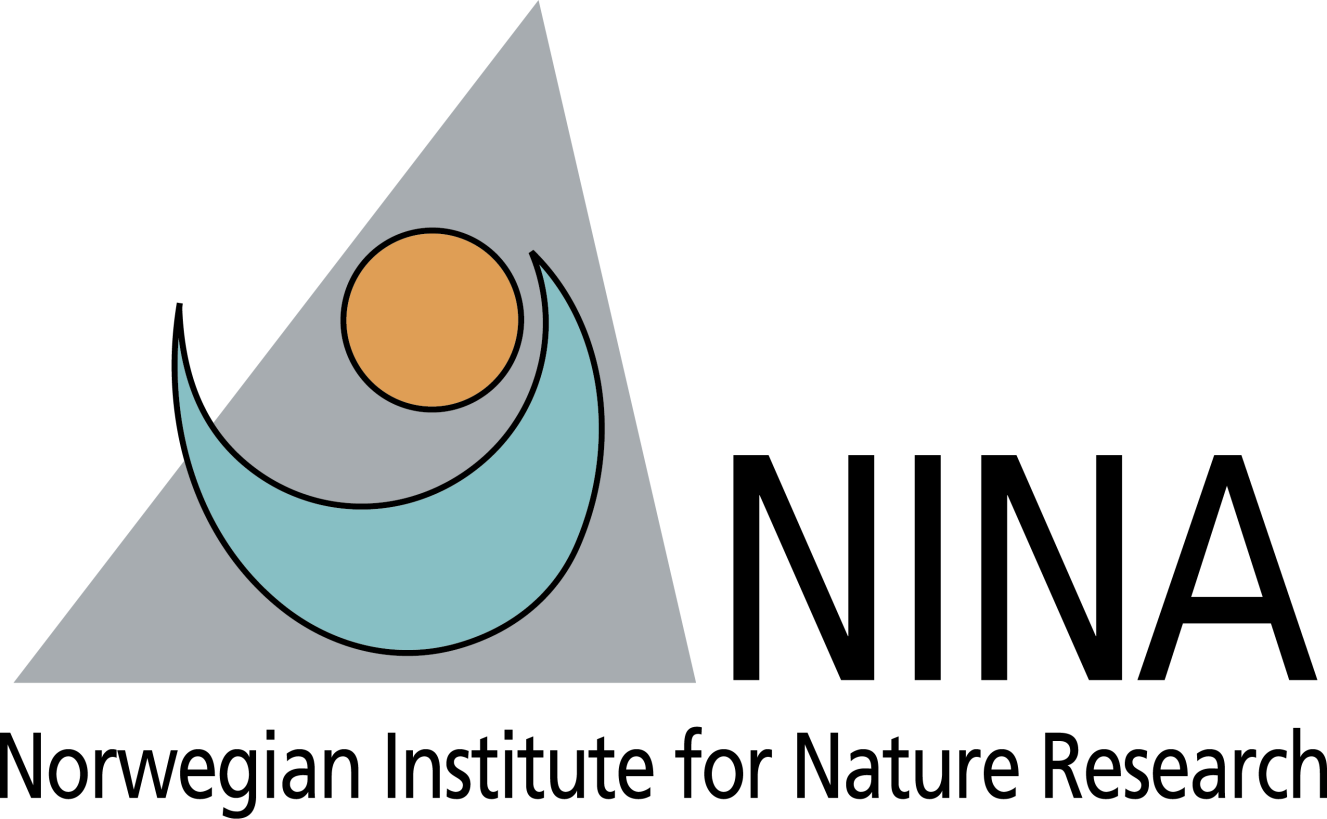 www.post-2020indicators.org/metadata/headline/A-1
Coverage of protected areas and other effective area-based conservation measures (3.1, [4-5])
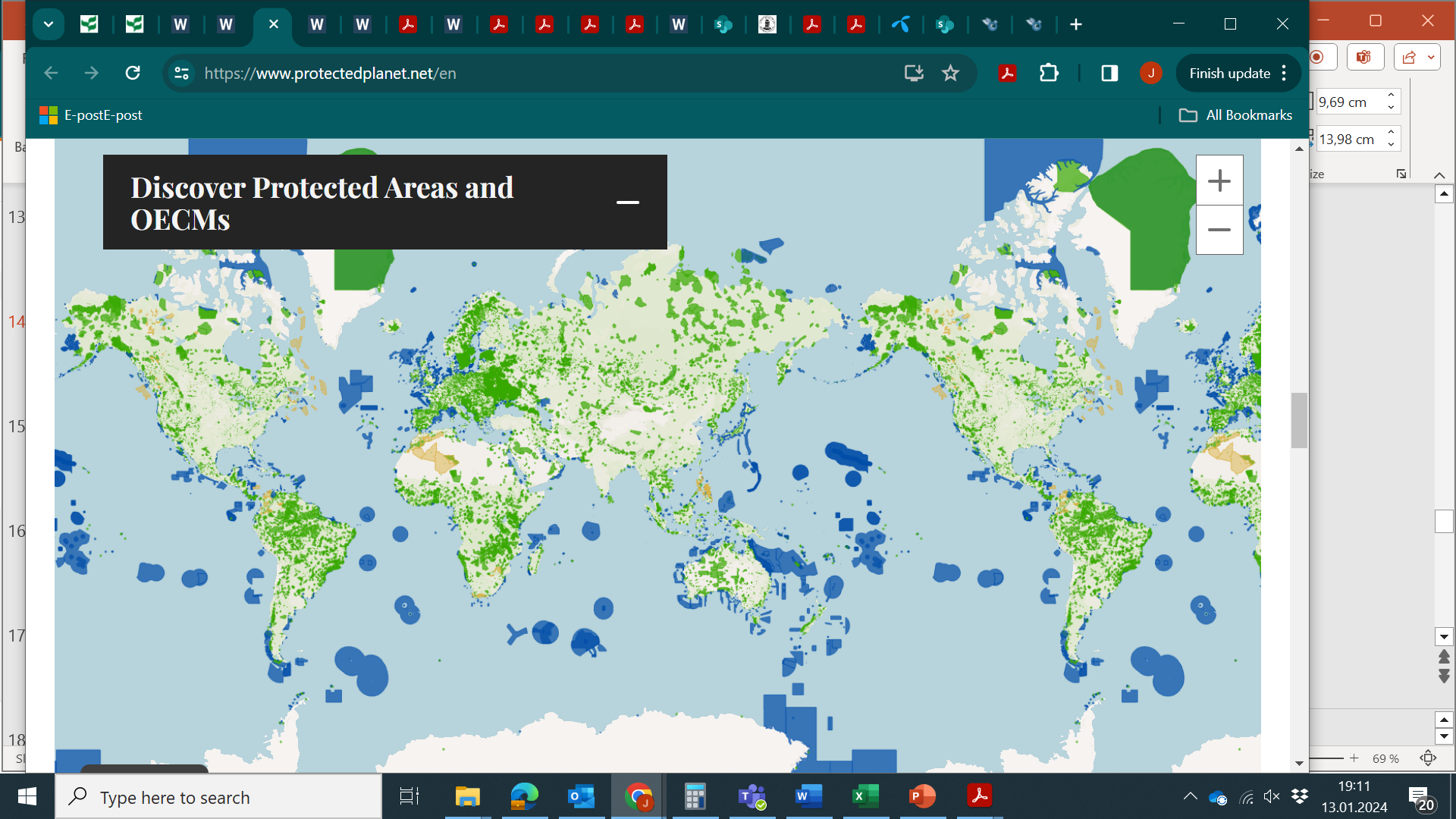 Coverage alone insufficient
Effectiveness & representativity important

cover key biodiversity areas
cover all ecosystem types
www.protectedplanet.net
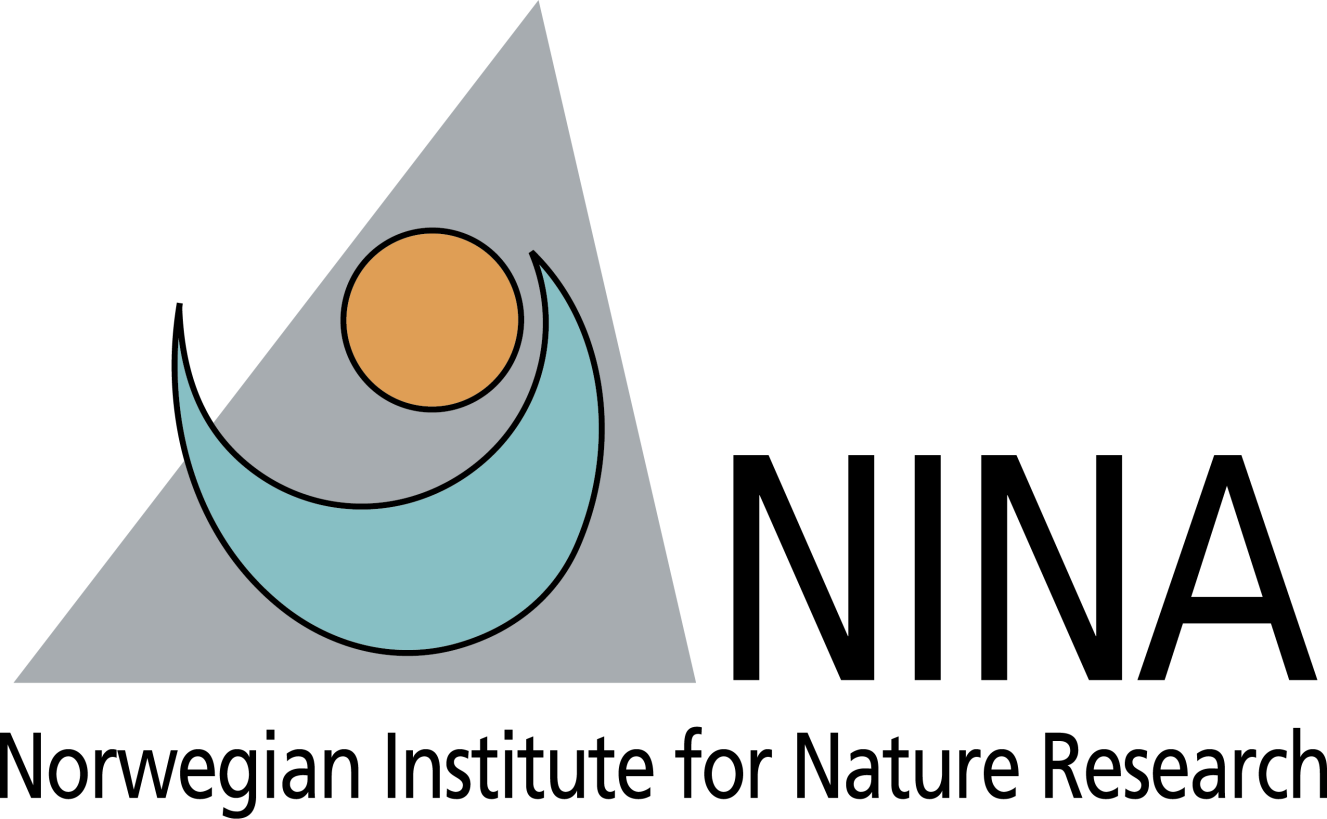 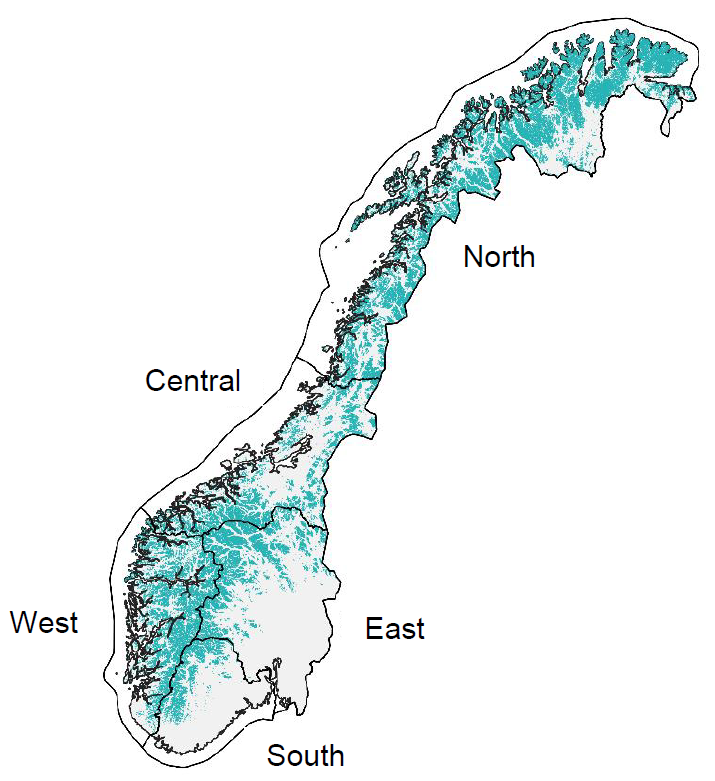 Arctic/alpine ecosystems
Coverage of protected areas and other effective area-based conservation measures (3.1, [4-5])Norway
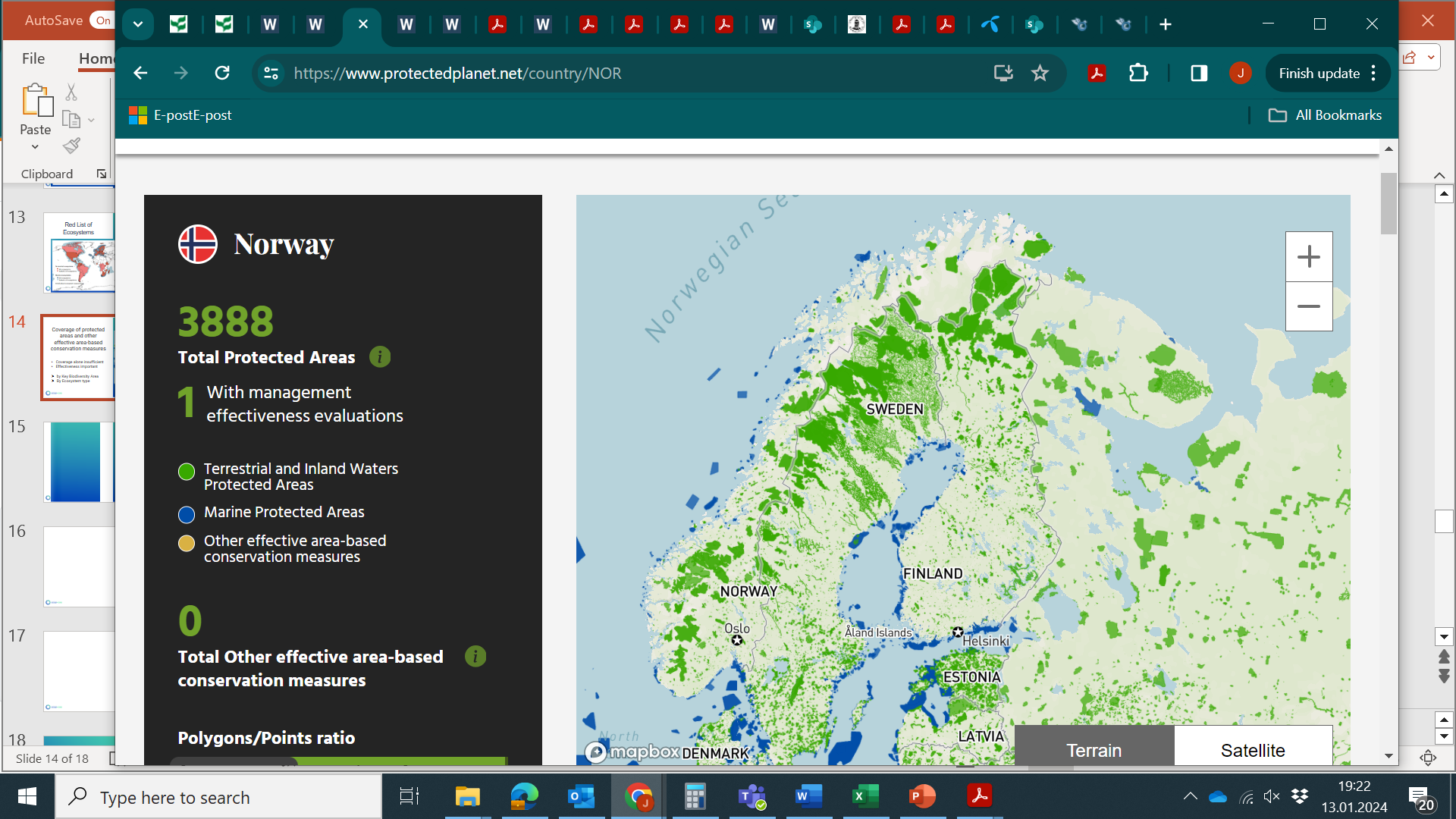 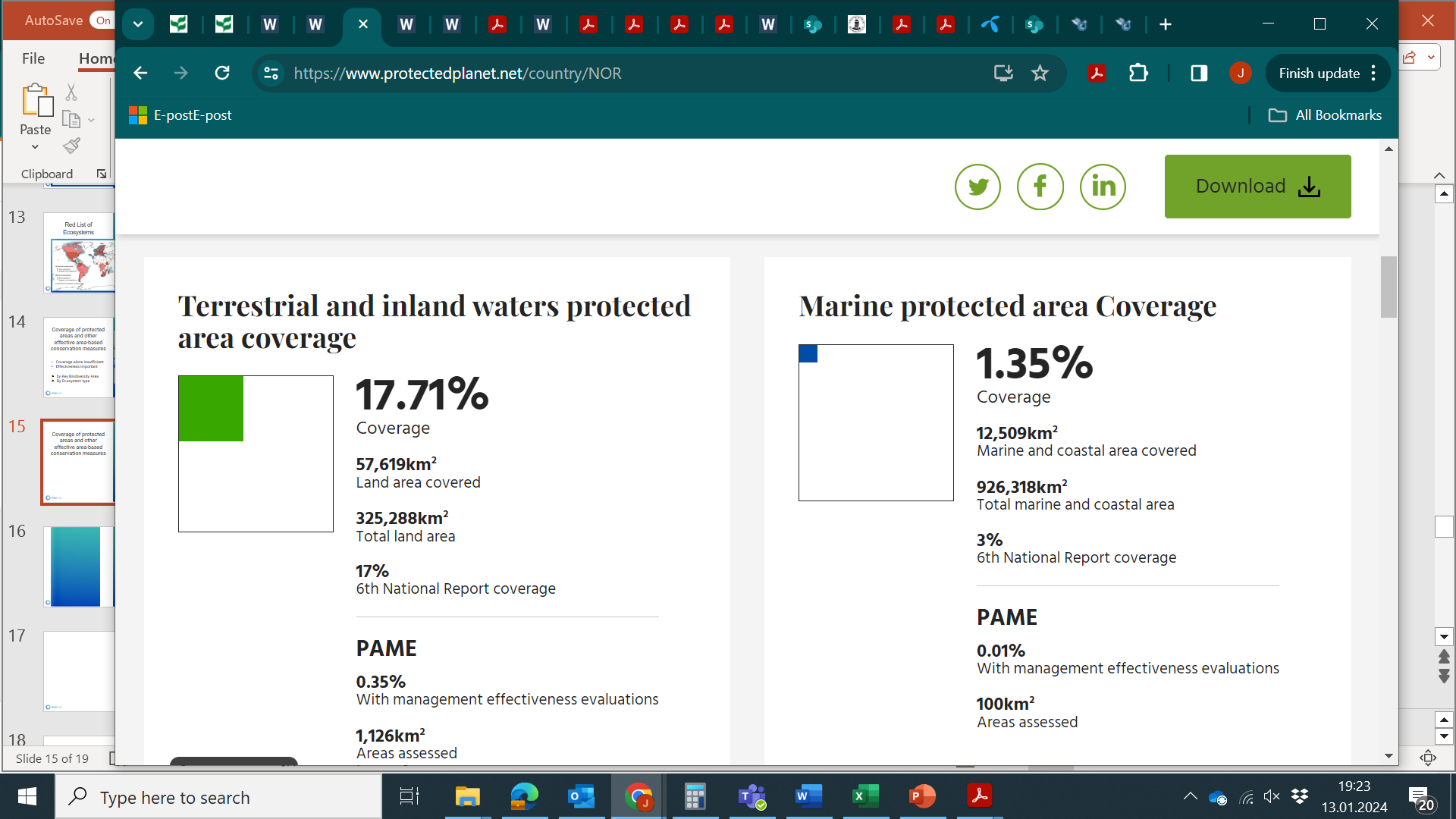 www.protectedplanet.net
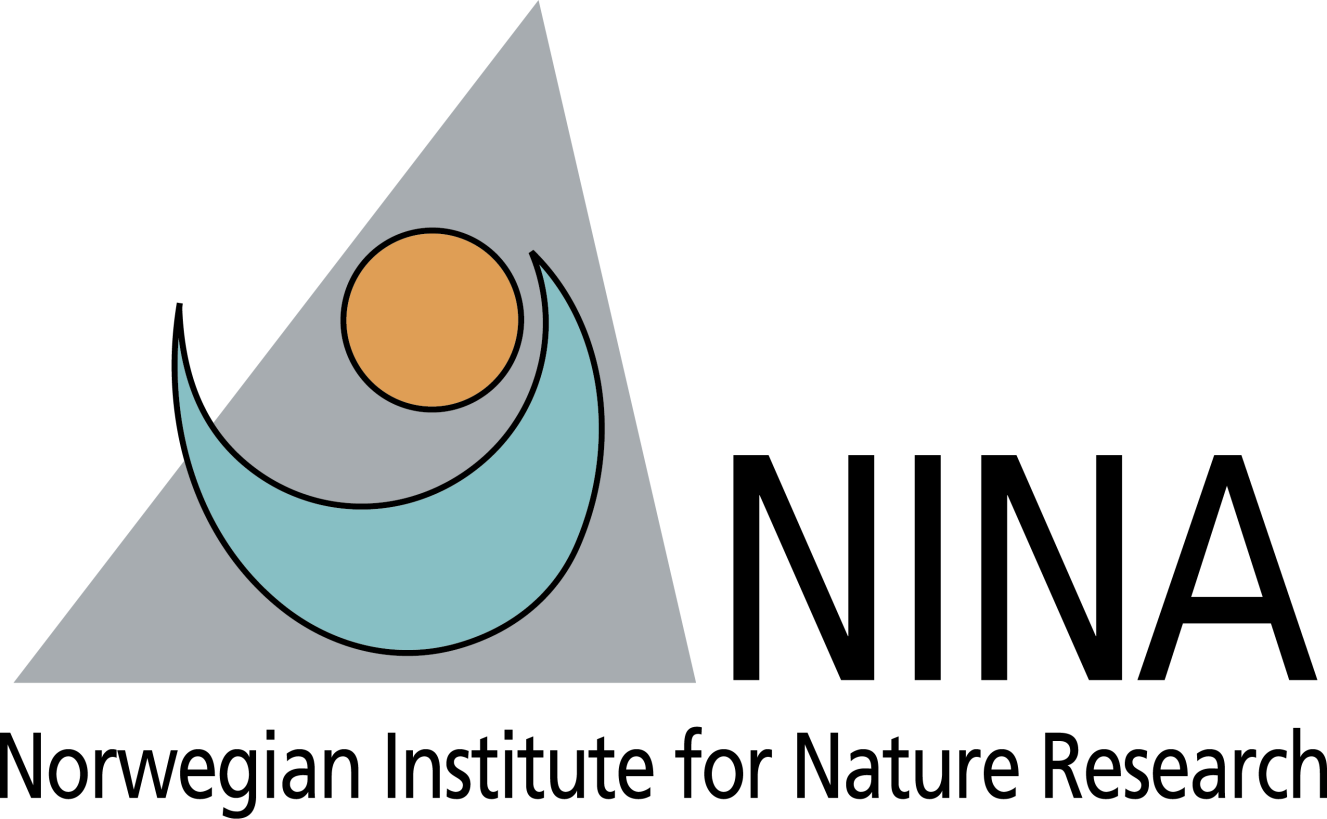 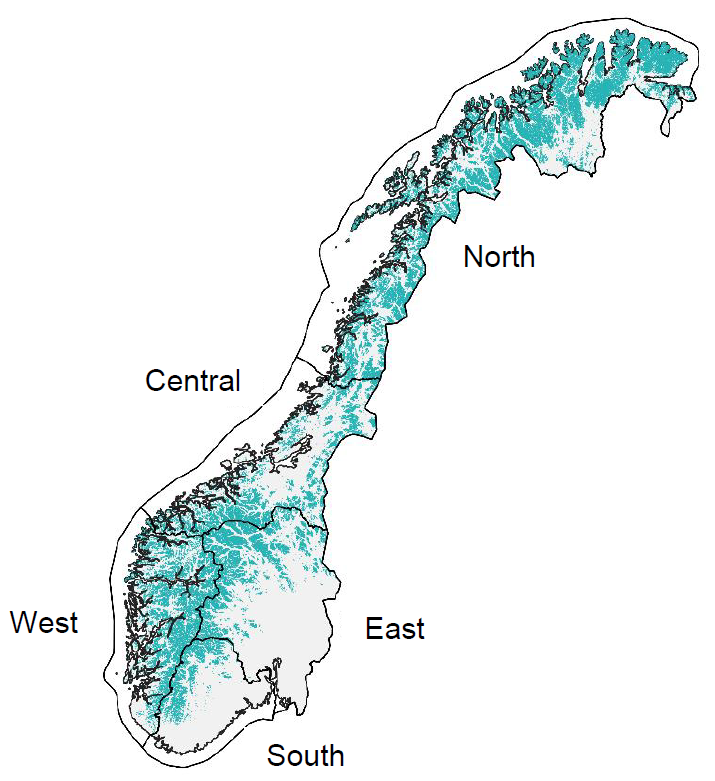 Arctic/alpine ecosystems
Coverage of protected areas and other effective area-based conservation measures (3.1, [4-5])Norway
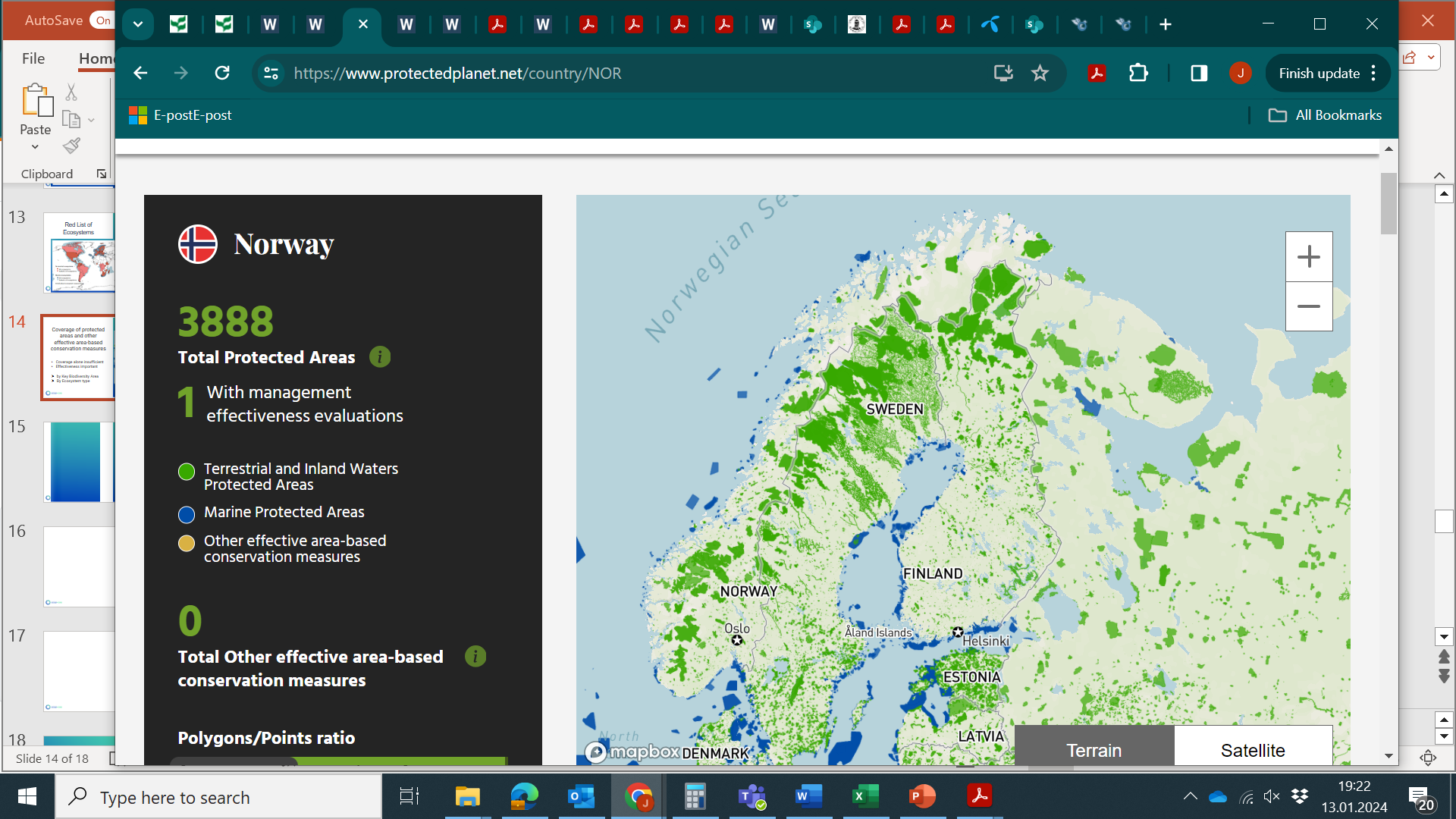 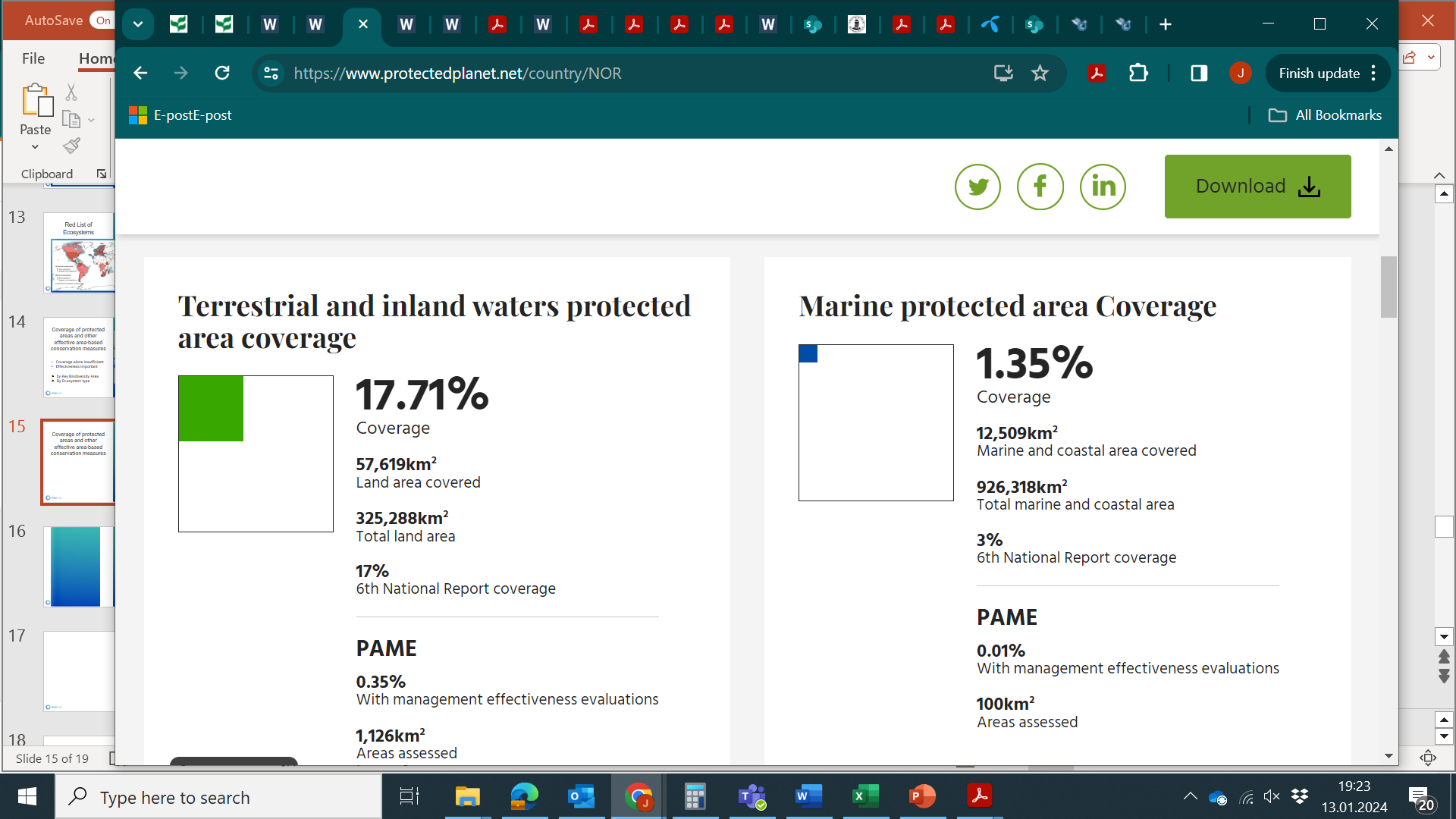 Representative?
Effective?
www.protectedplanet.net
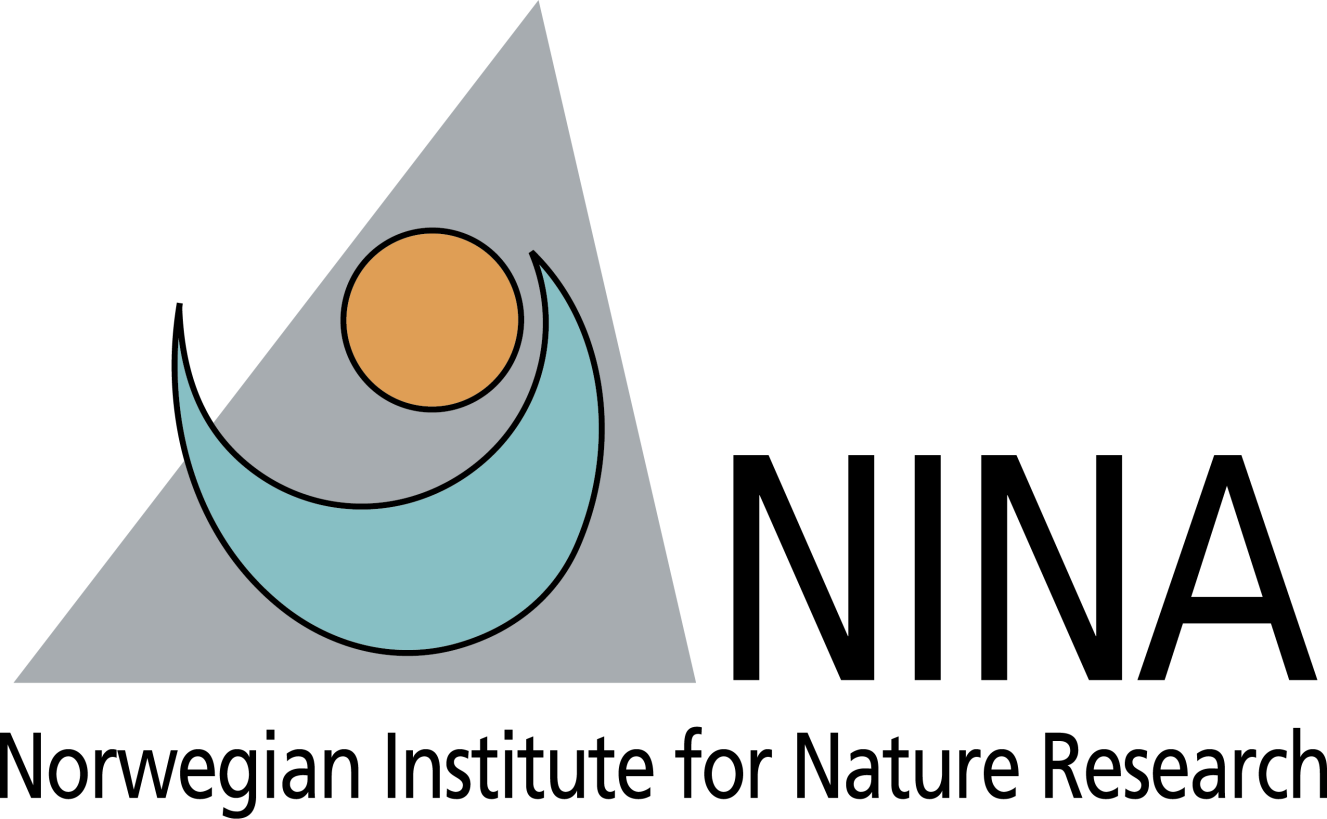 Coverage of protected areas and other effective area-based conservation measuresSo, what’s really crucial for this indicator to be meaningful is:
Representativity
Are the different types of ecoystems in a country covered well enough?


Effectiveness
Are Key Biodiversity Areas covered
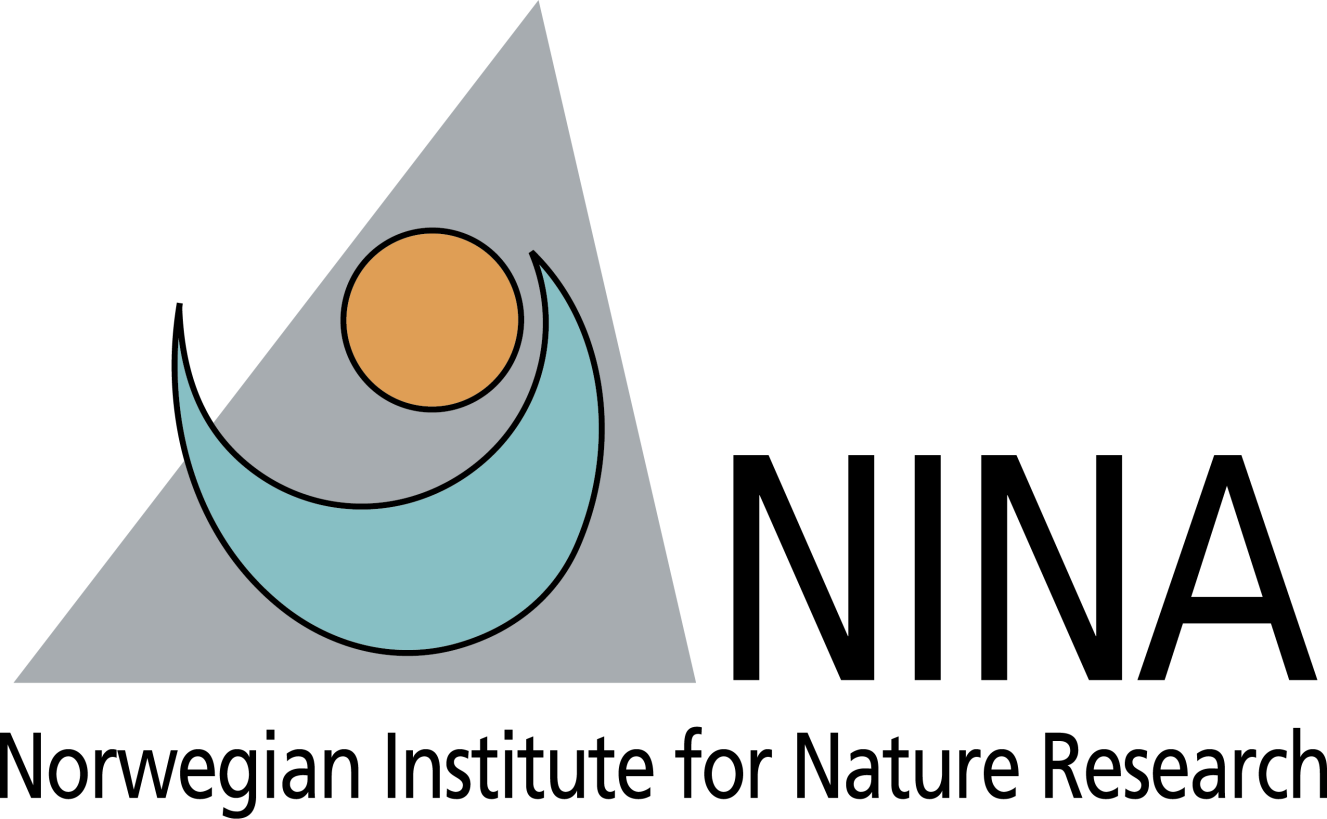 Ensure representativity
Across all nature

Ensure effectiveness
Cover key biodiversity assets

Ensure sensitivity
Indicator must be able to measure Goal/Target progress
Transferrable to all indicators
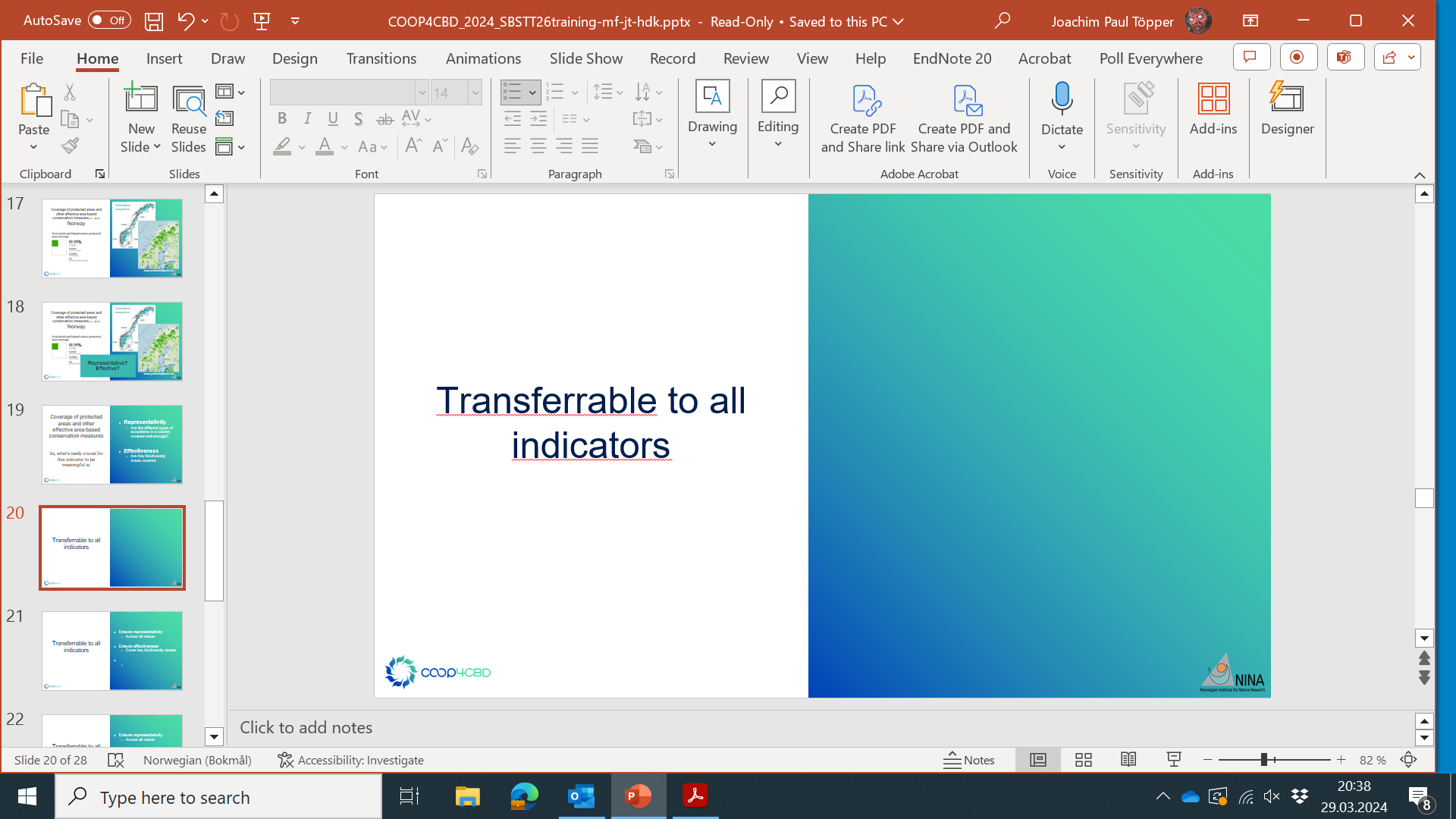 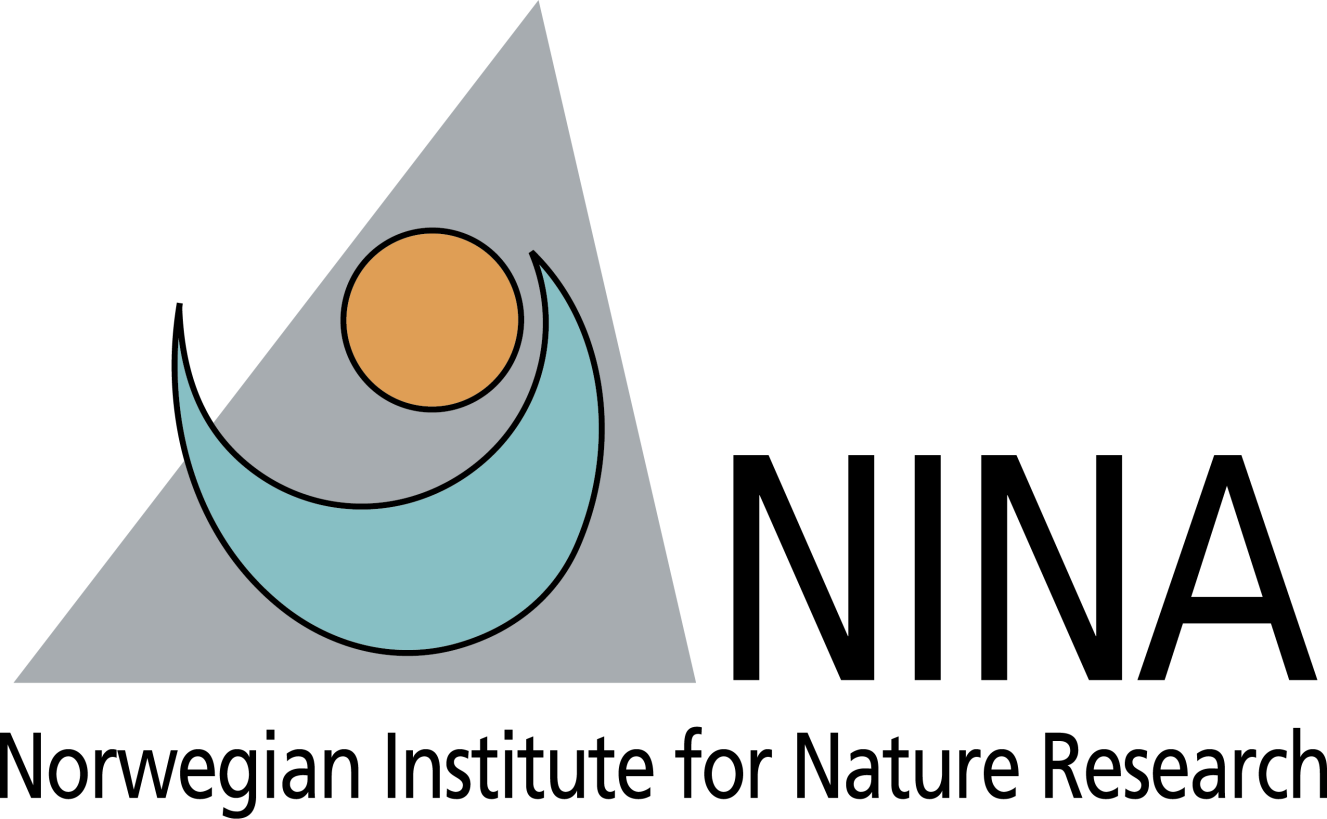 Ensure representativity
Across all nature

Ensure effectiveness
Cover key biodiversity assets

Ensure sensitivity
Indicator must be able to measure Goal/Target progress
Transferrable to all indicators
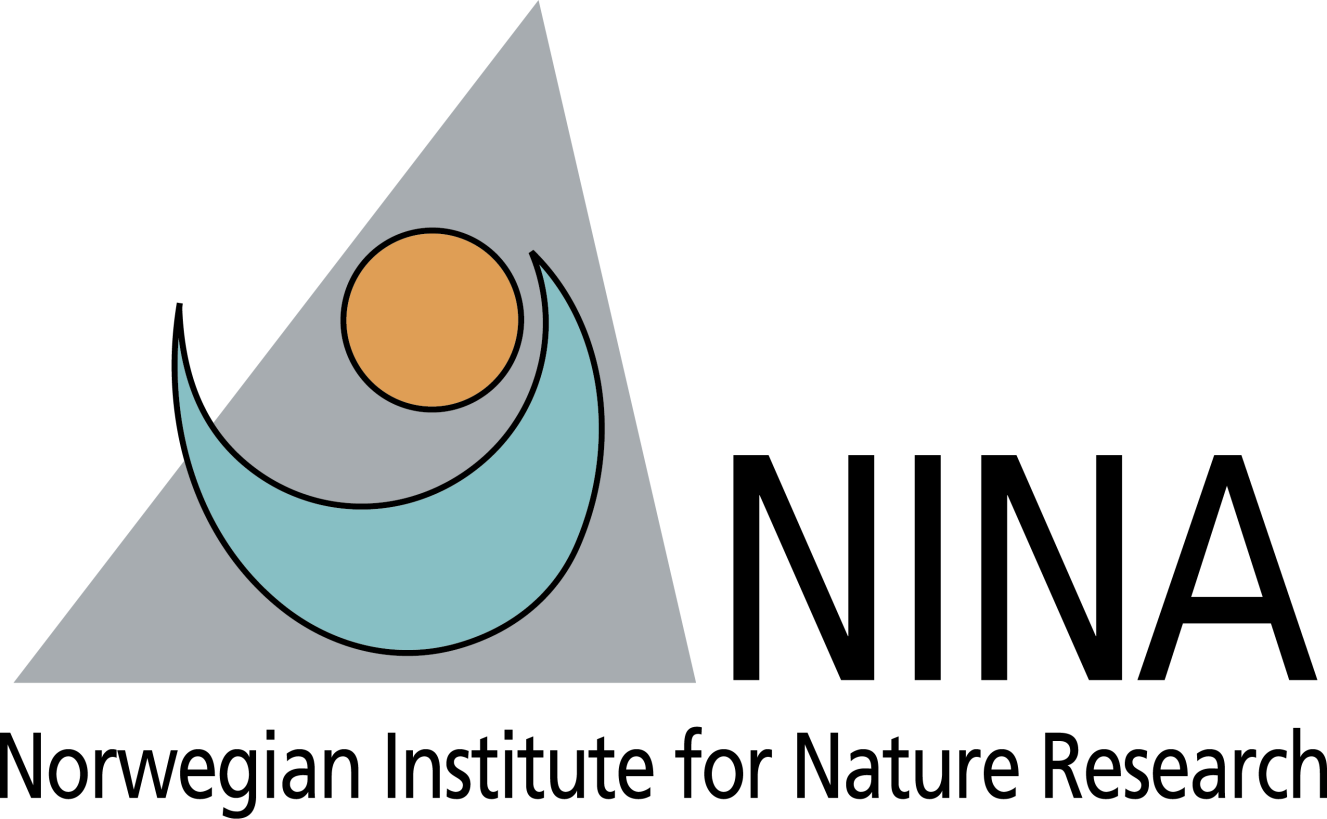 Binary indicators
Suggestion from AHTEG on binary indicators:

www.cbd.int/doc/c/fc2f/9f66/ffaa283c75eb50b24cc80aa1/ind-ahteg-2023-02-03-en.pdf


Note:
New wording and one more suggestion for target 20 in
www.cbd.int/doc/c/f22d/ab58/236acdd54779ab58b97aecf1/ind-ahteg-2023-03-02-en.pdf
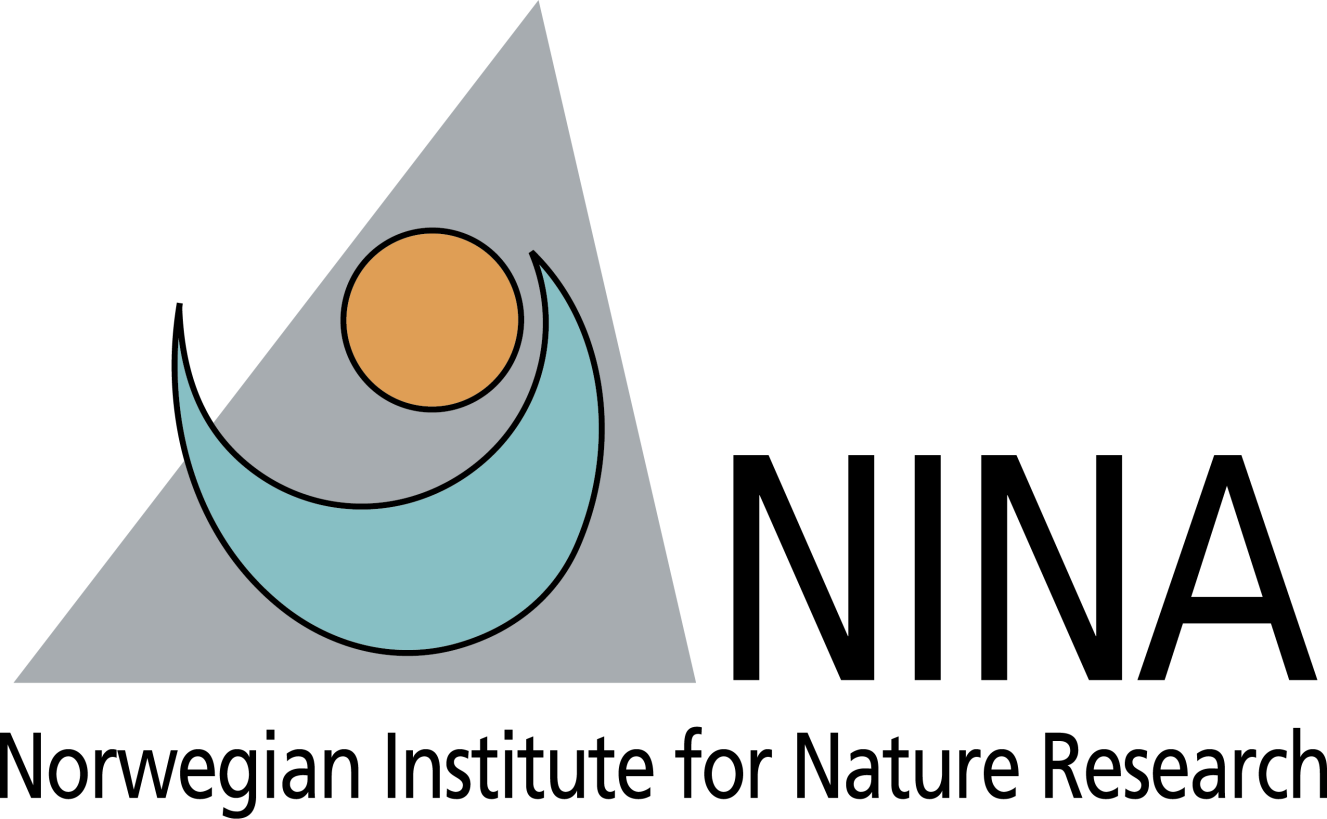 Binary indicators
Suggestion from AHTEG on binary indicators:

www.cbd.int/doc/c/fc2f/9f66/ffaa283c75eb50b24cc80aa1/ind-ahteg-2023-02-03-en.pdf


Note:
New wording and one more suggestion for target 20 in
www.cbd.int/doc/c/f22d/ab58/236acdd54779ab58b97aecf1/ind-ahteg-2023-03-02-en.pdf
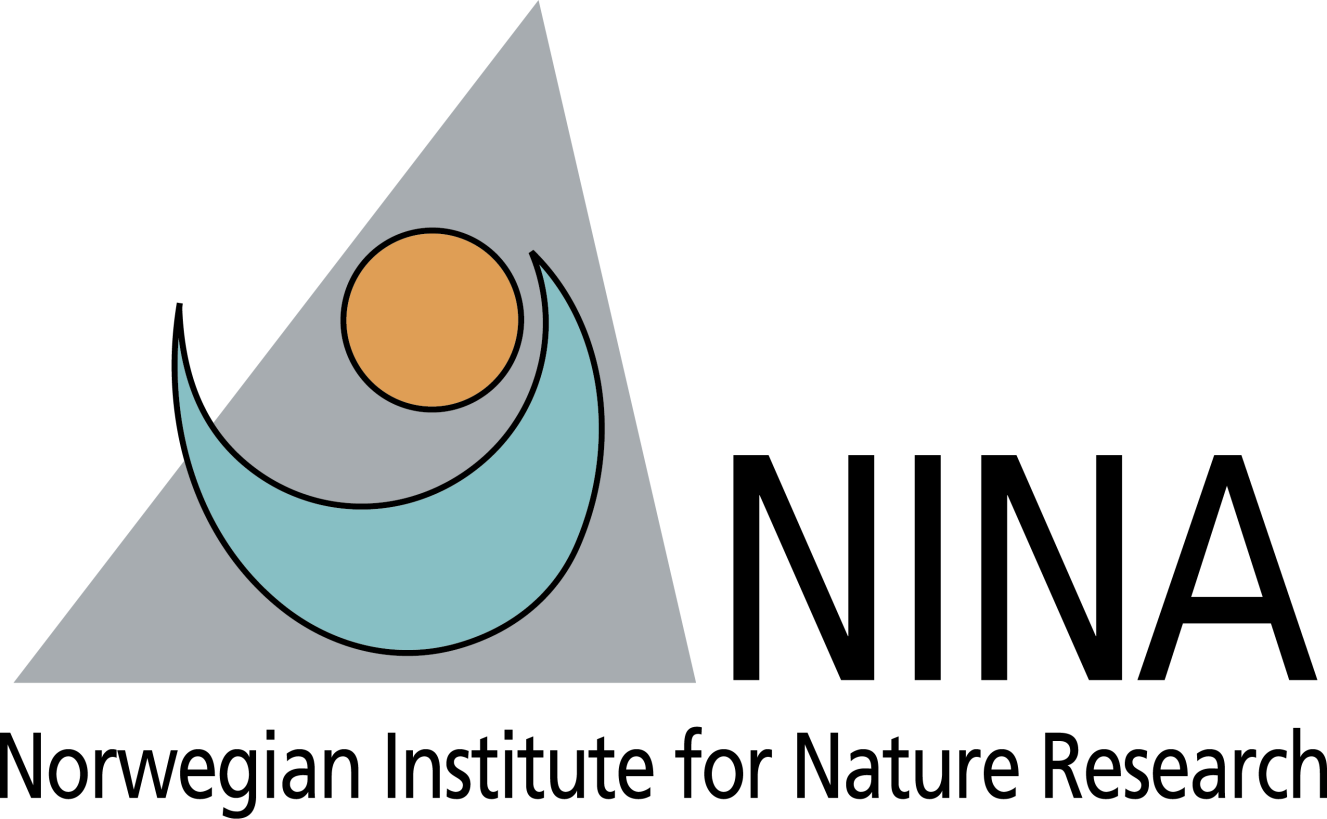 Binary indicators
Suggestion from AHTEG on binary indicators:

www.cbd.int/doc/c/fc2f/9f66/ffaa283c75eb50b24cc80aa1/ind-ahteg-2023-02-03-en.pdf


Note:
New wording and one more suggestion for target 20 in
www.cbd.int/doc/c/f22d/ab58/236acdd54779ab58b97aecf1/ind-ahteg-2023-03-02-en.pdf
Has your country developed, adopted or implemented policy instruments aimed at supporting the shift to sustainable consumption and production?
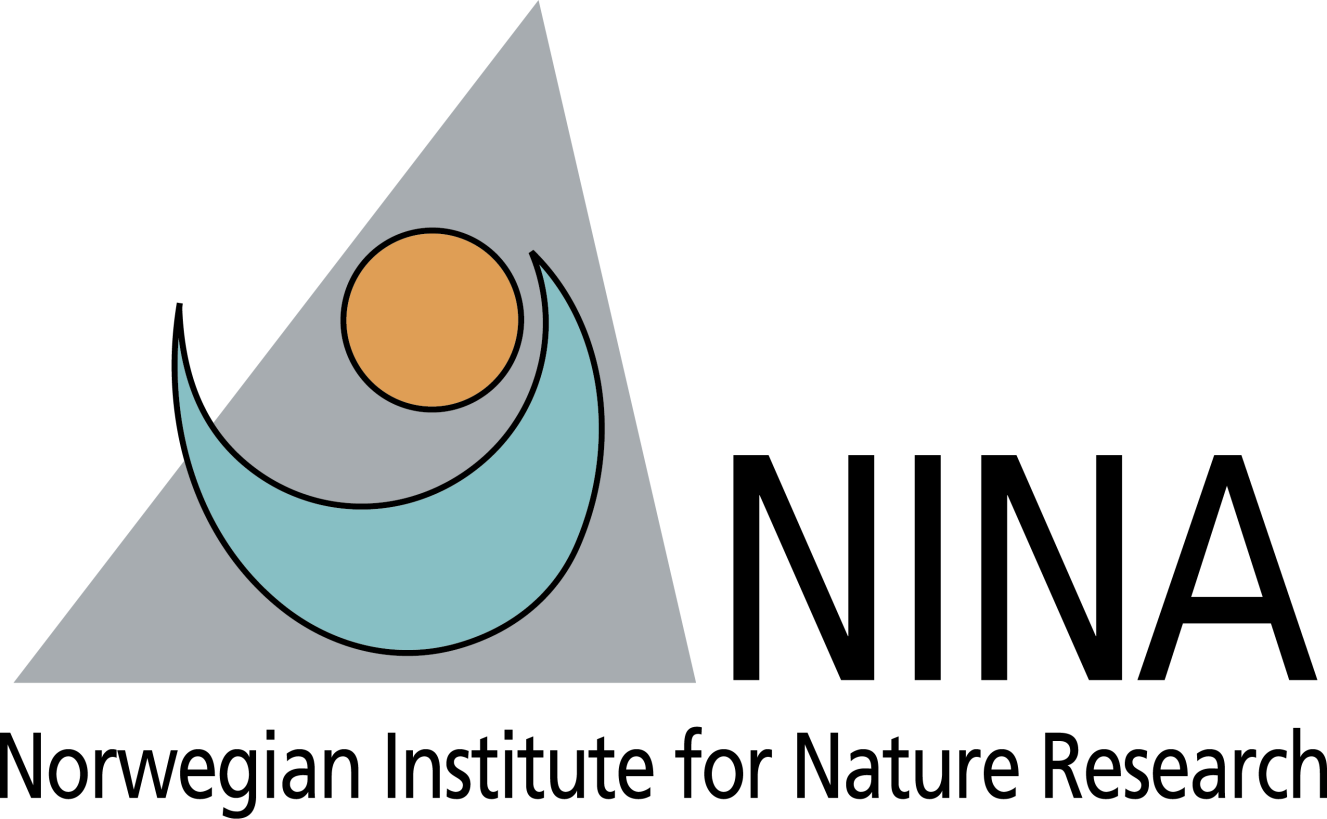 Binary indicators
Who would even be able to answer ‘no’ to this one?

Is this a sensitive indicator?

Does it actually measure progress for target 16?
Suggestion from AHTEG on binary indicators:

www.cbd.int/doc/c/fc2f/9f66/ffaa283c75eb50b24cc80aa1/ind-ahteg-2023-02-03-en.pdf


Note:
New wording and one more suggestion for target 20 in
www.cbd.int/doc/c/f22d/ab58/236acdd54779ab58b97aecf1/ind-ahteg-2023-03-02-en.pdf
Has your country developed, adopted or implemented policy instruments aimed at supporting the shift to sustainable consumption and production?
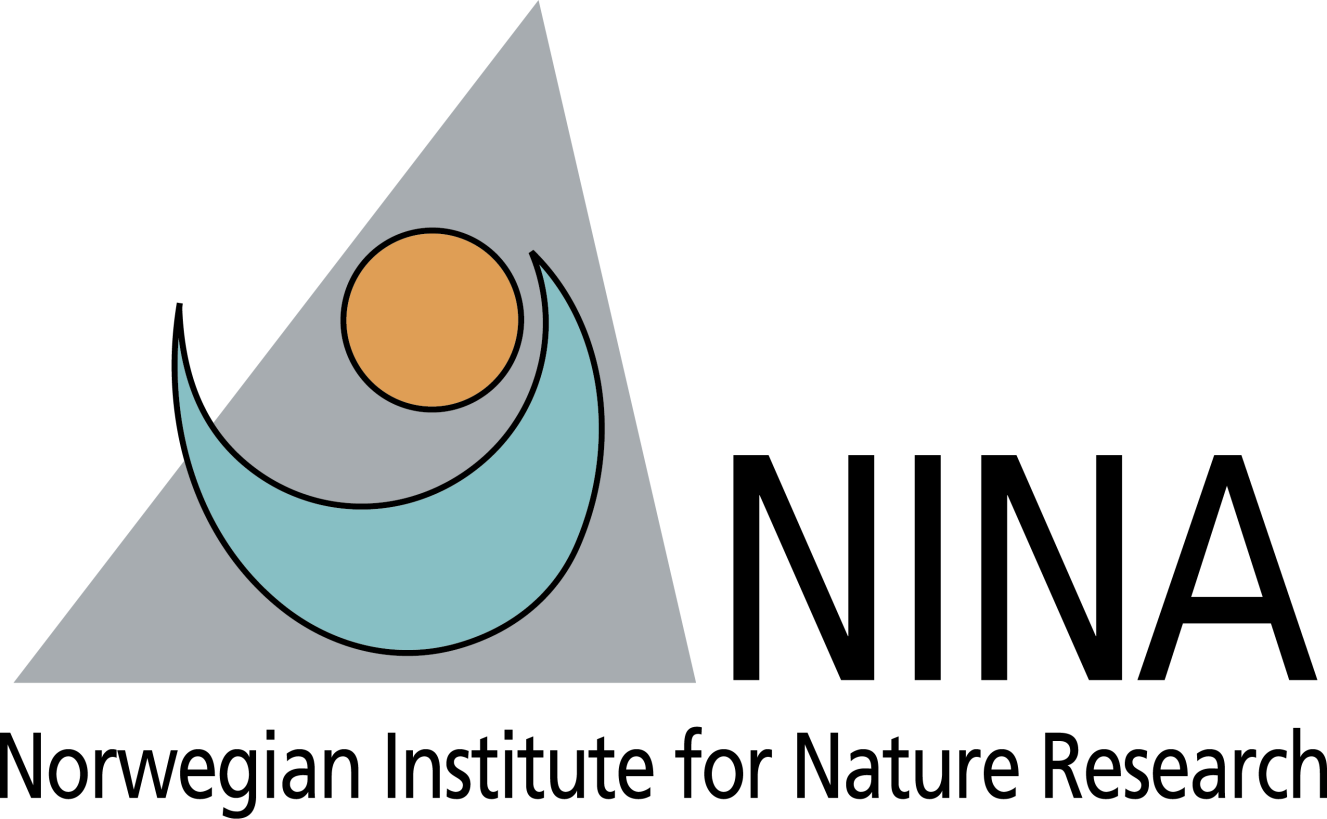 Monitoring framework / indicator topics at SBSTTA26 & COP16?
Missing/underdeveloped indicators

Binary indicators

Simplicity vs. usefulness
Representativity
Effectiveness
Sensitivity

Global capacity for implementation

Resources for global implementation
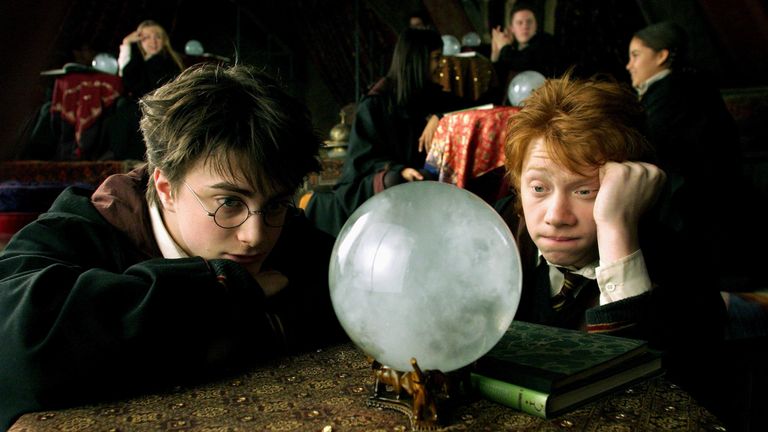 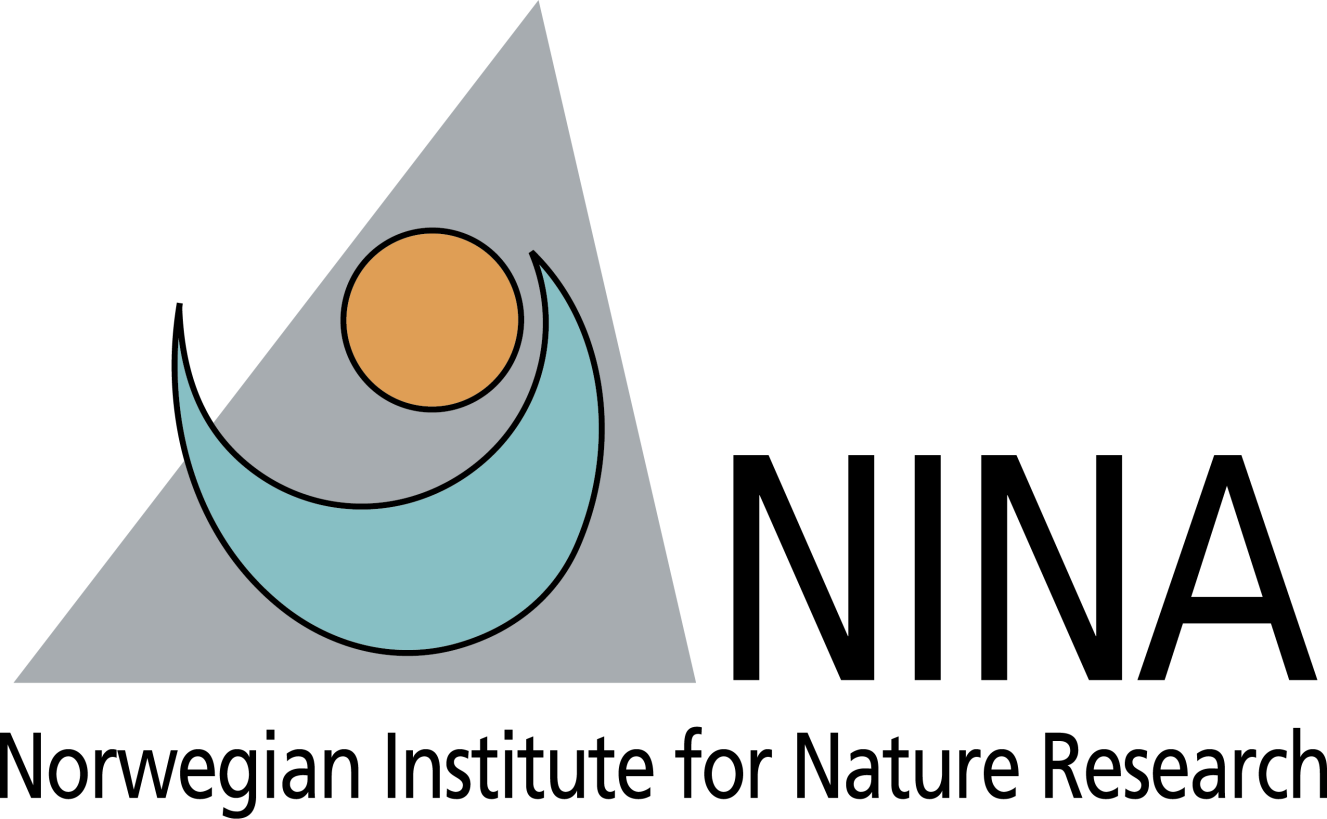 Thank you for your attention!
Joachim Töpper
Han de Koeijer
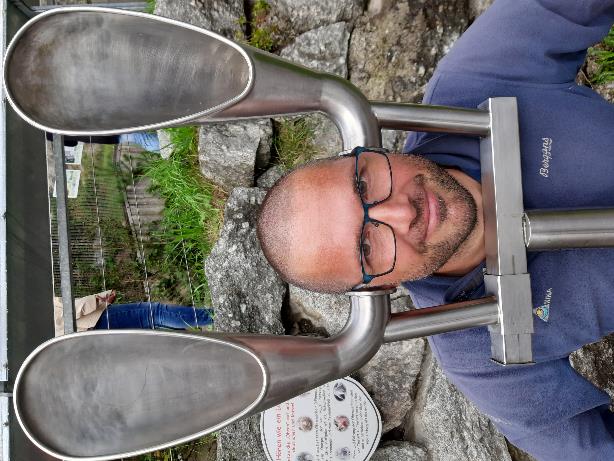 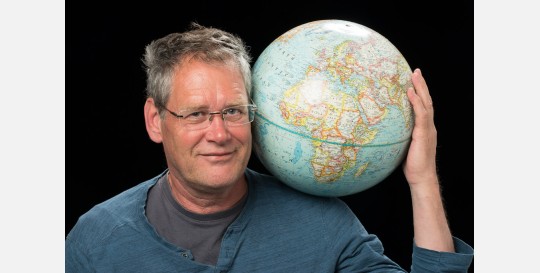 hdekoeijer@naturalsciences.be
joachim.topper@nina.no
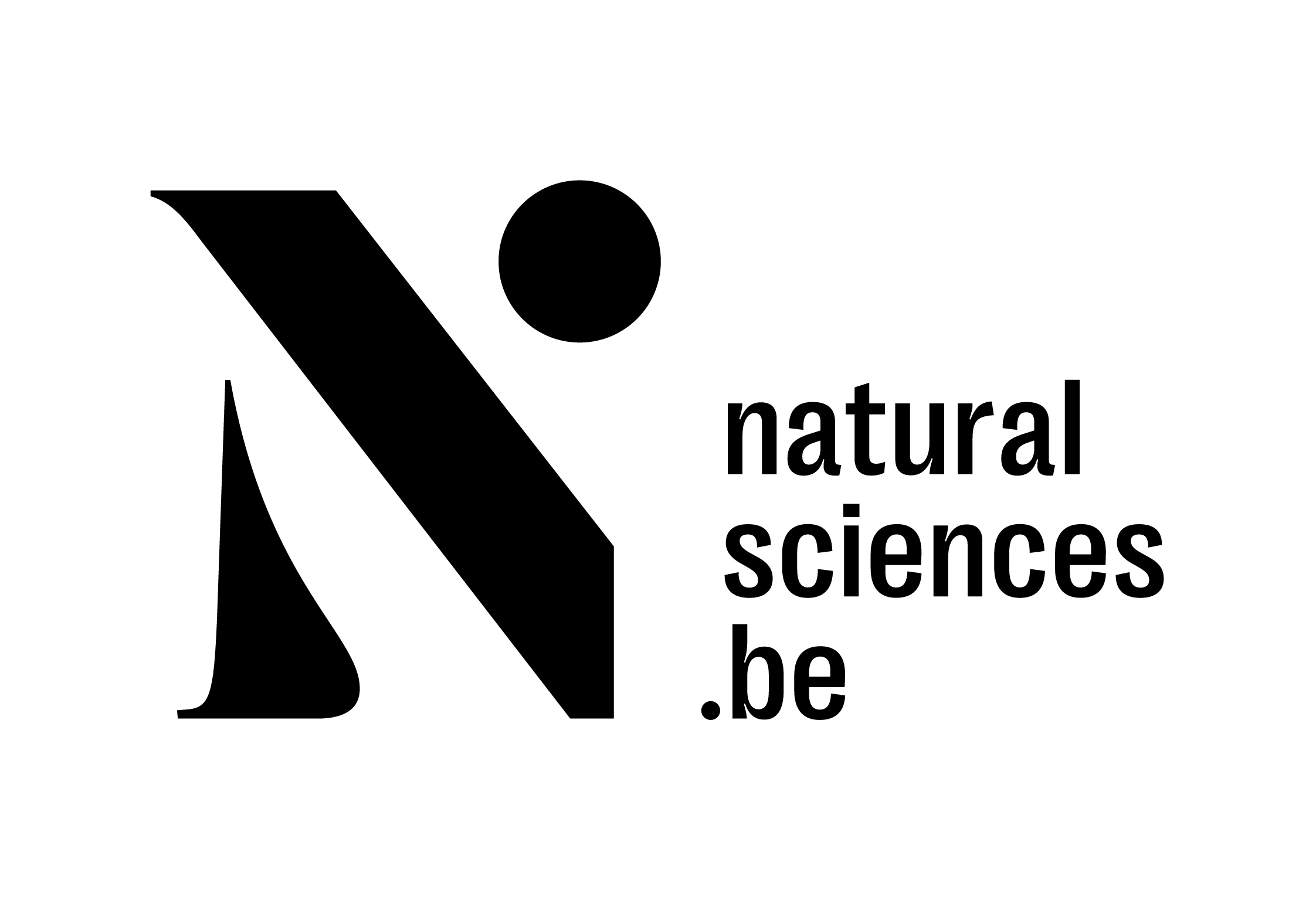 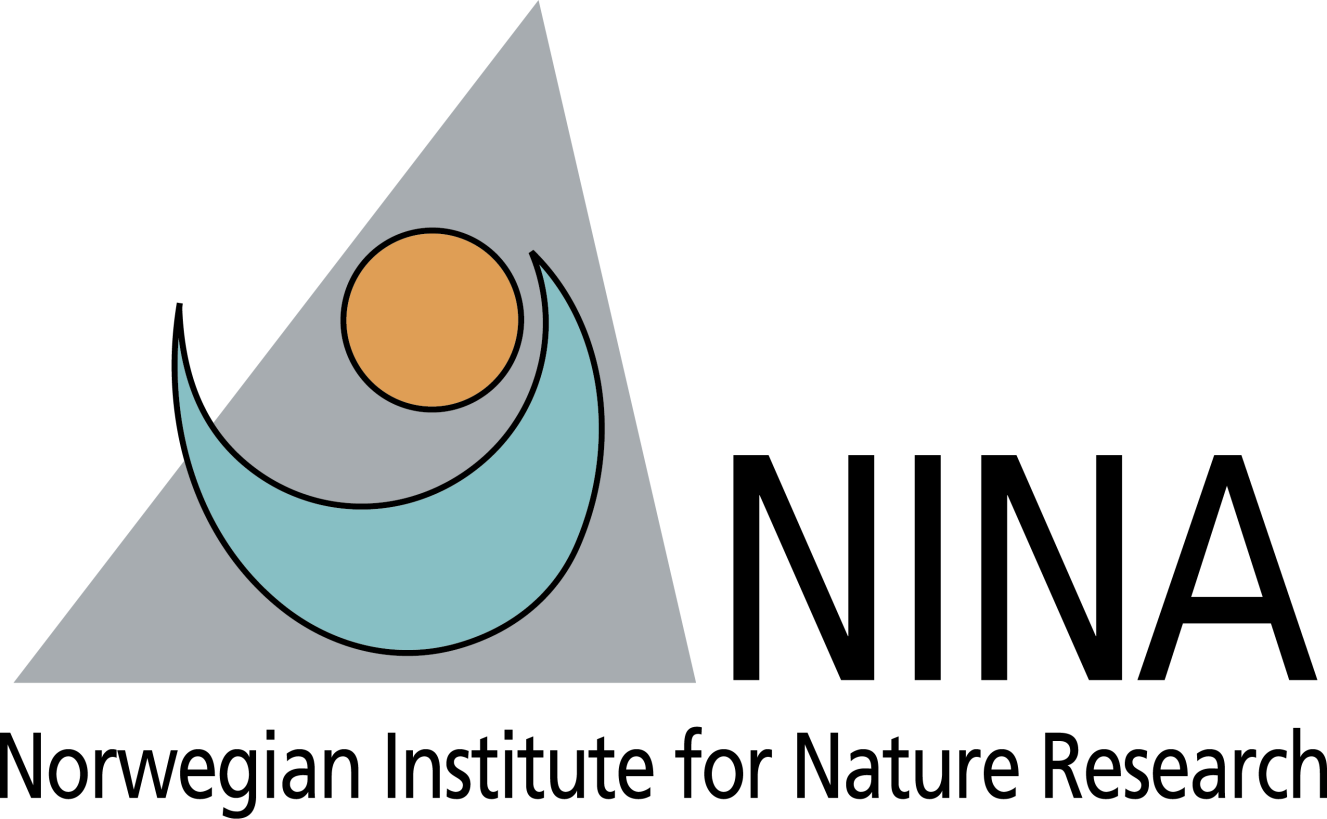 www.coop4cbd.eu
Follow COOP4CBD
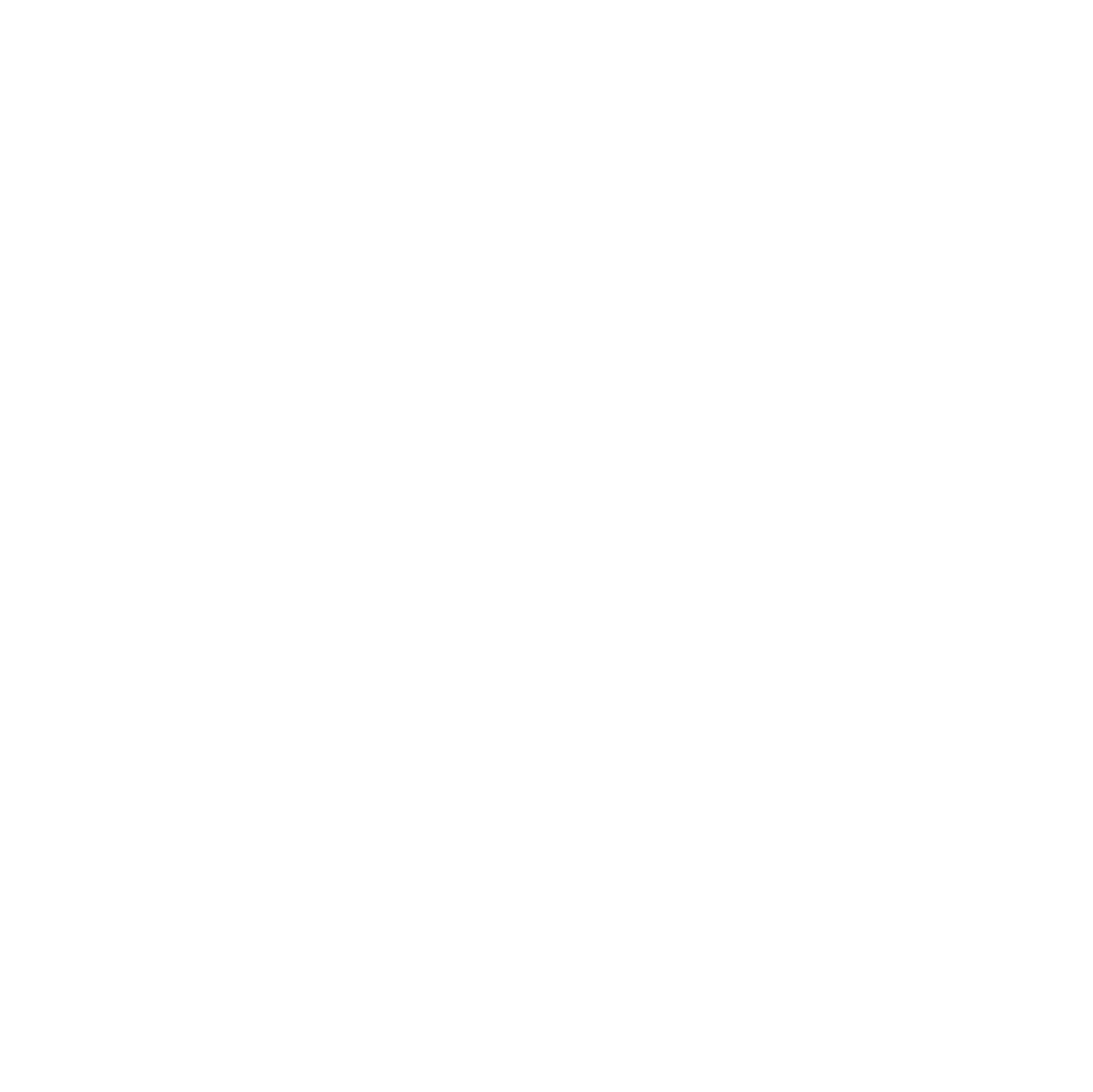 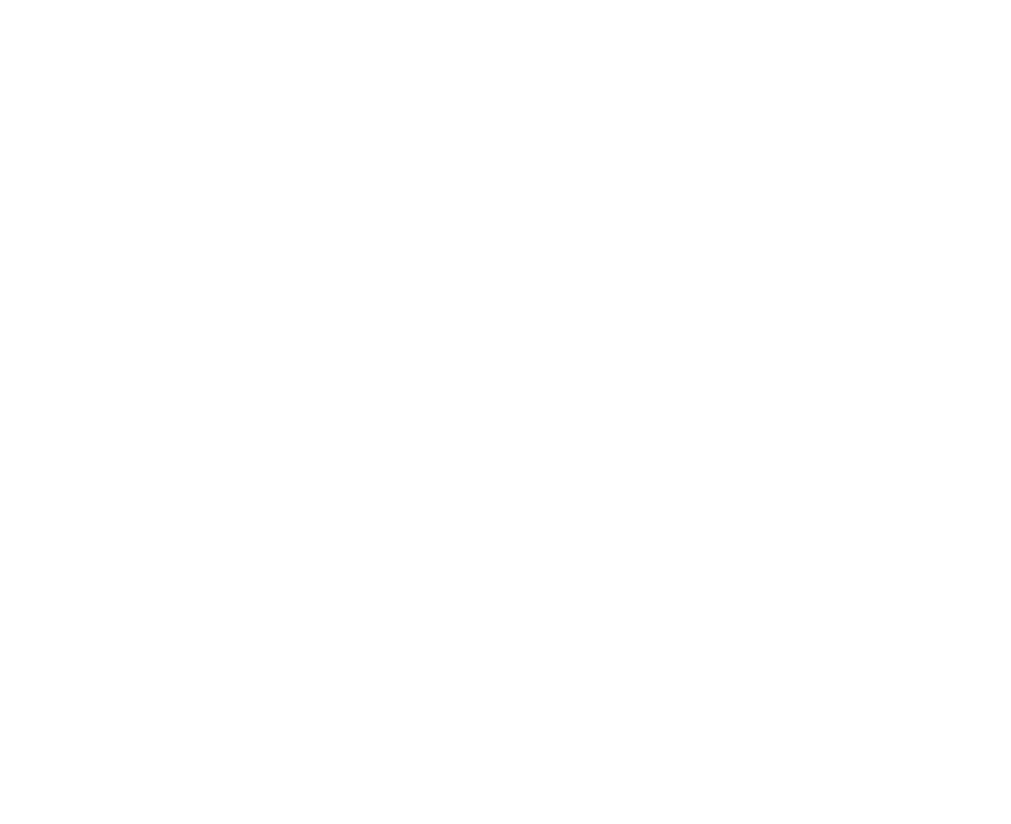